CausalityPart I: Interventions
Adnan Darwiche
UCLA
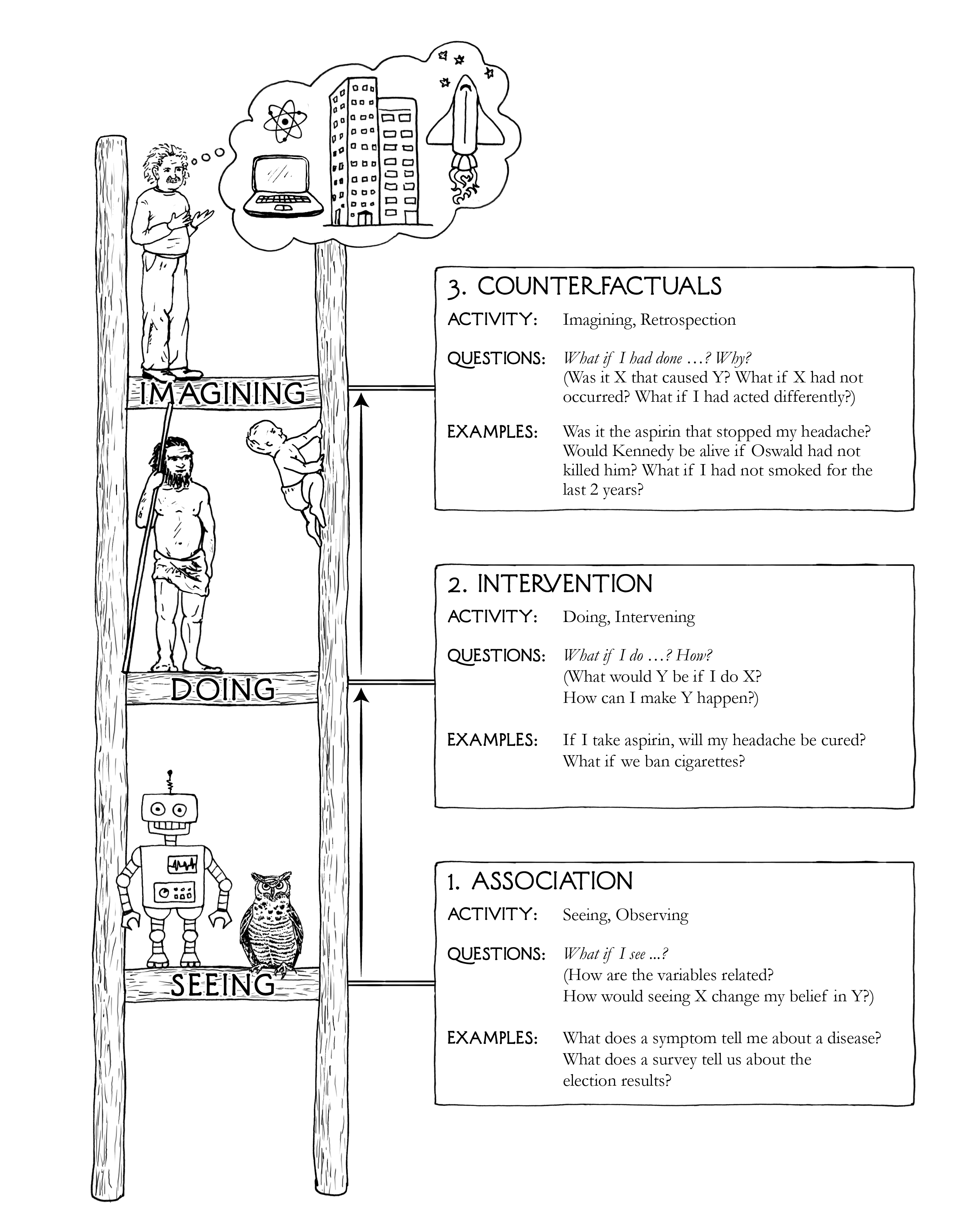 Why Causality?
layers/rungs of the causal hierarchy
Counterfactualreasoning


Interventionalreasoning


Associational reasoning
next lecture
this lecture
class so far
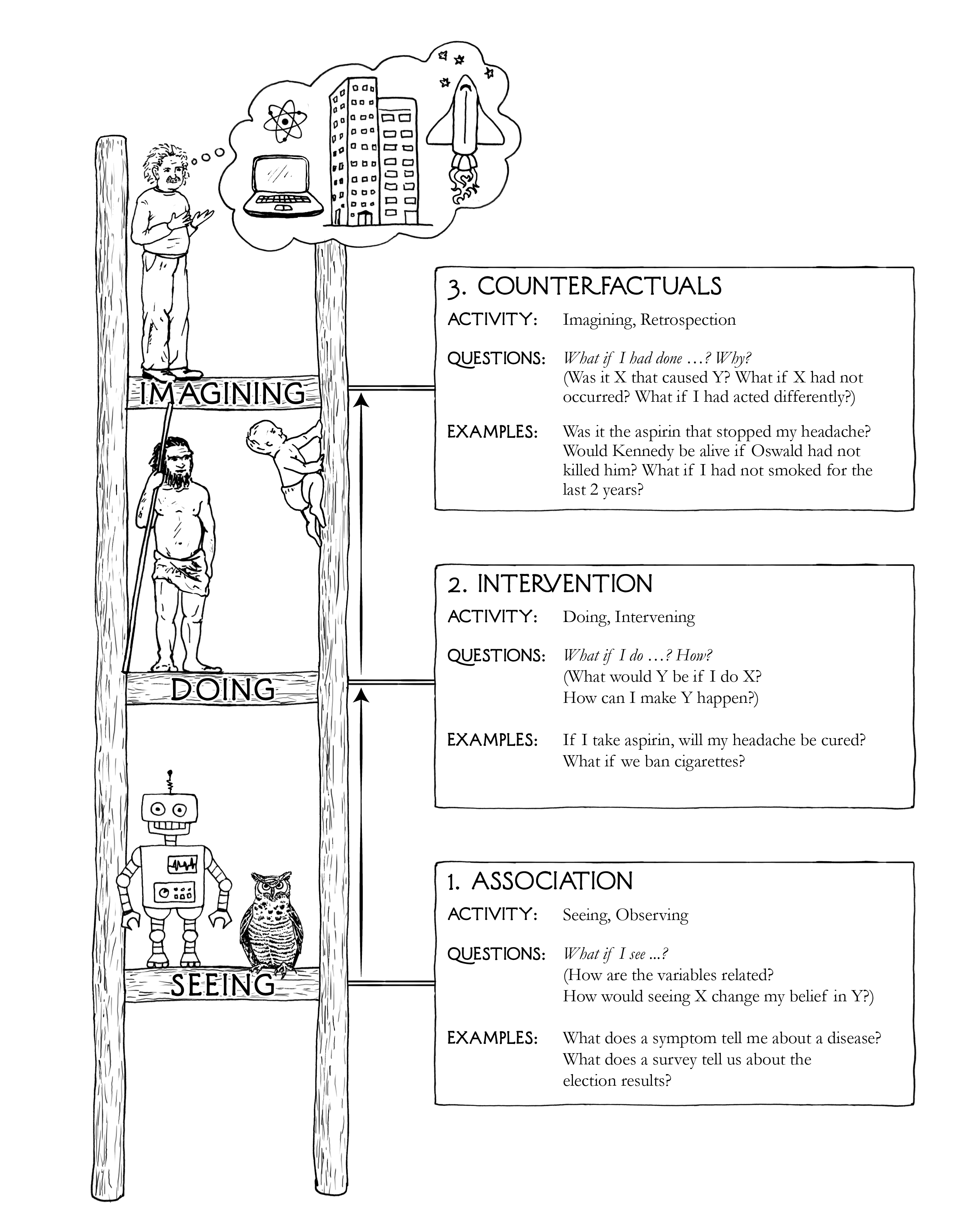 Themes
layers/rungs of the causal hierarchy
Why do we need it?
What additional information do we need so we can do it?
How can we do it in an idealized setting?(complete model: causal graph + parameters)
How can we do it in a practical setting?(partial model: causal graph + data)
Causal inference using tractable circuits(recent results)
next lecture
this lecture
class so far
1987
2009
2009
2018
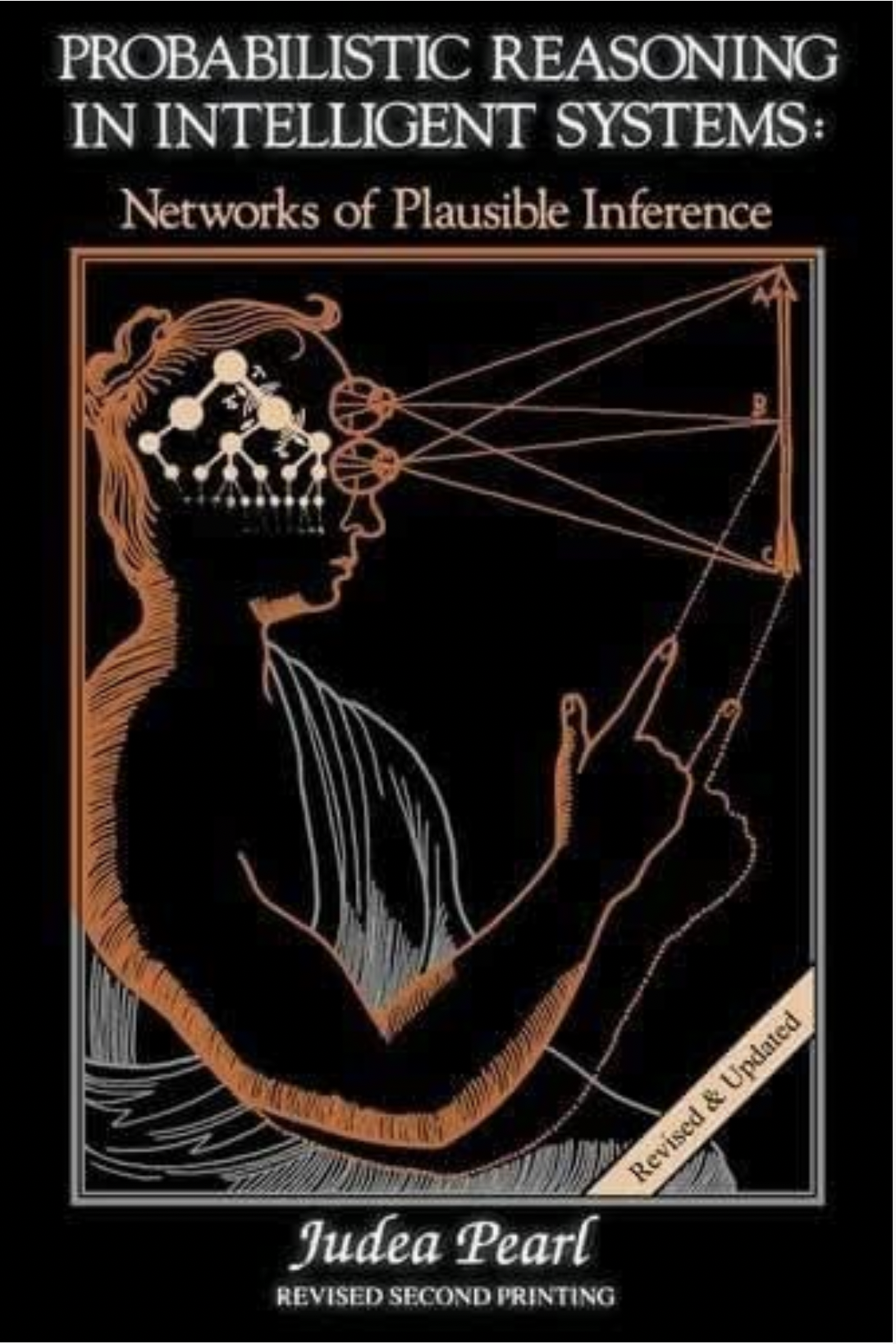 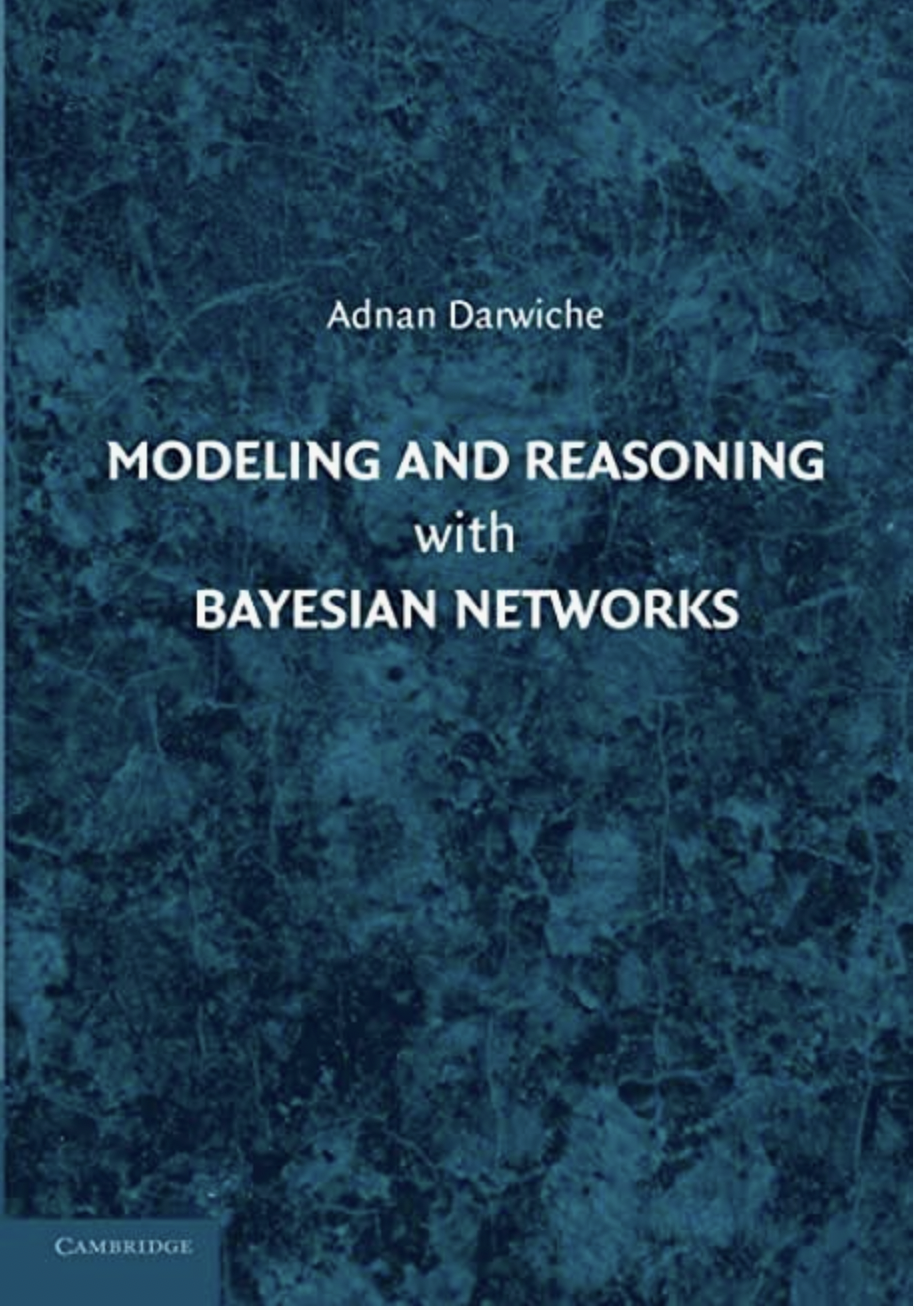 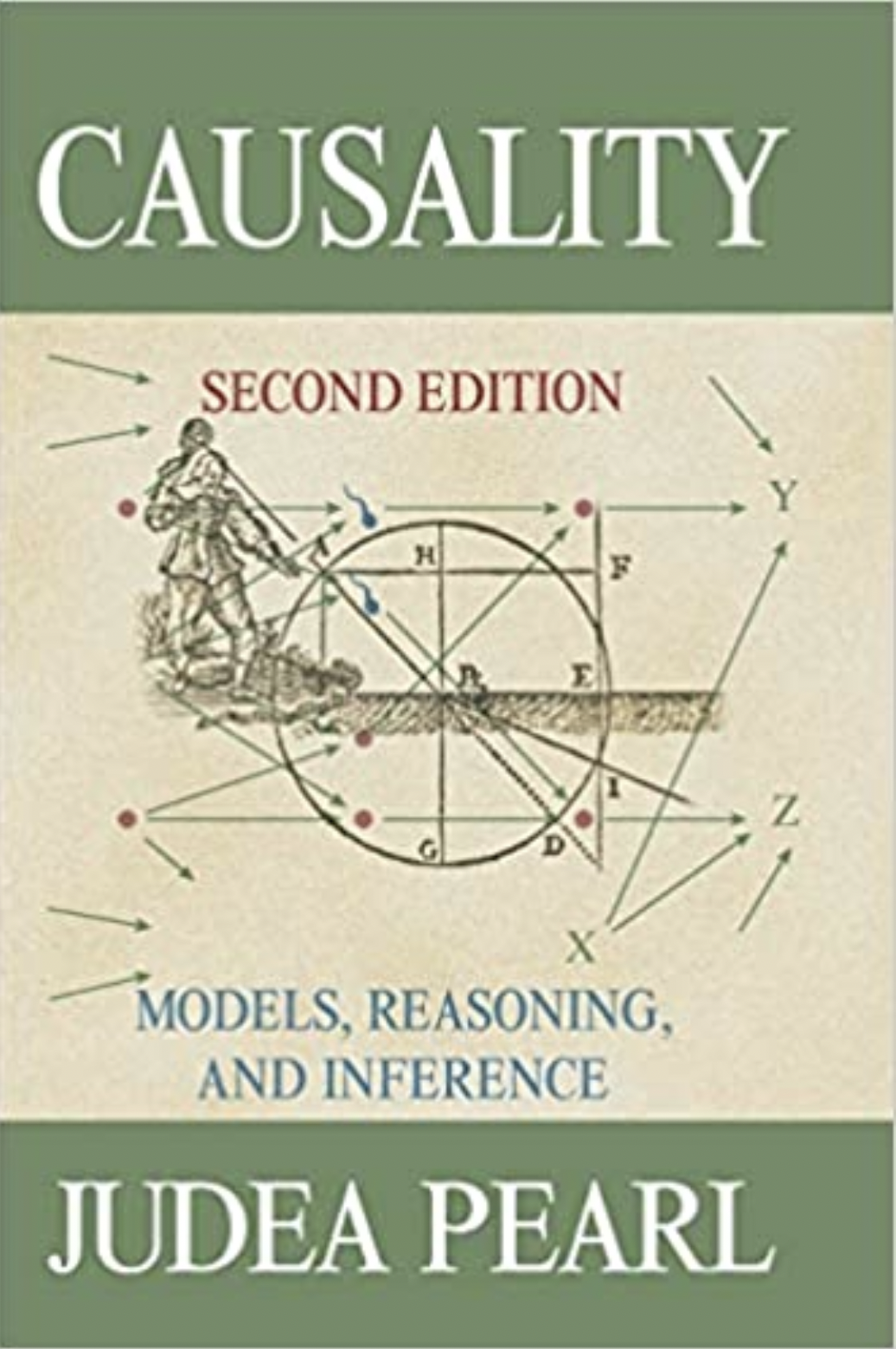 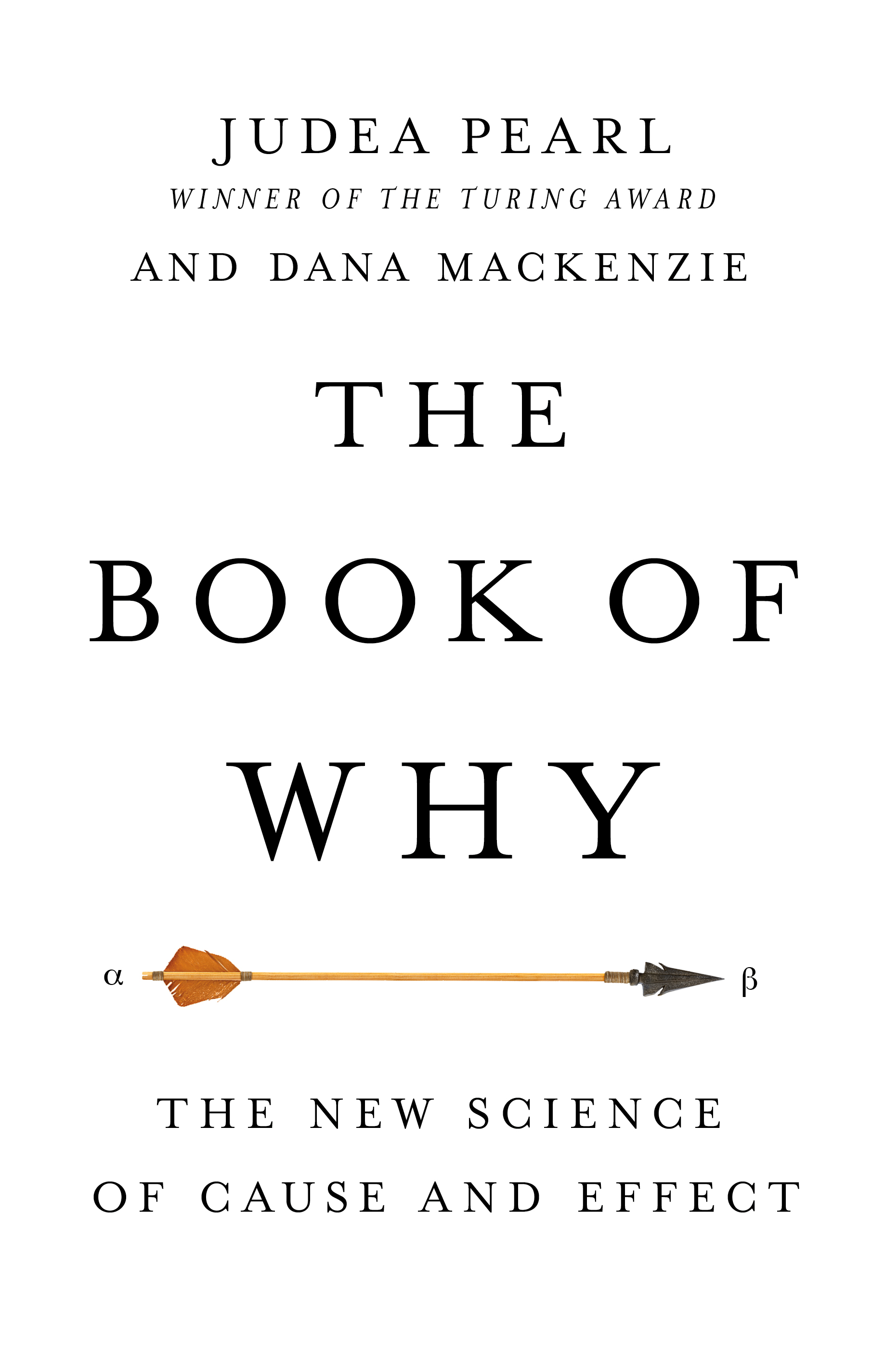 association
intervention & counterfactuals
2016
2009
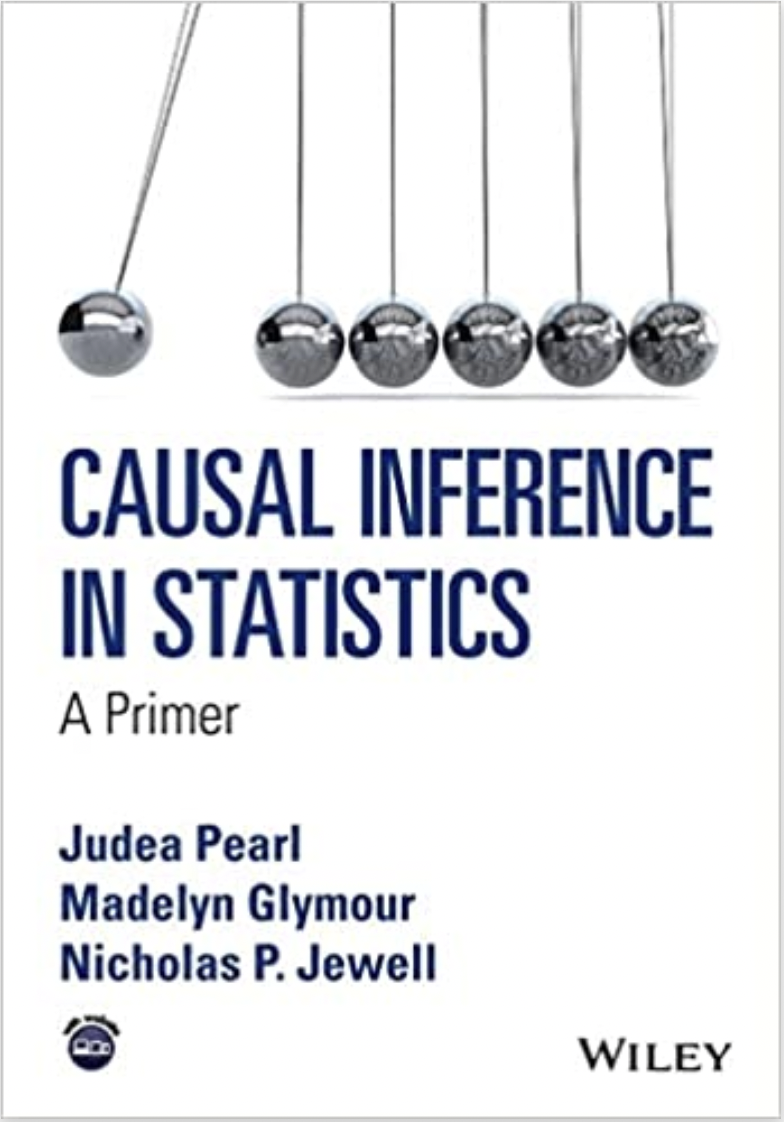 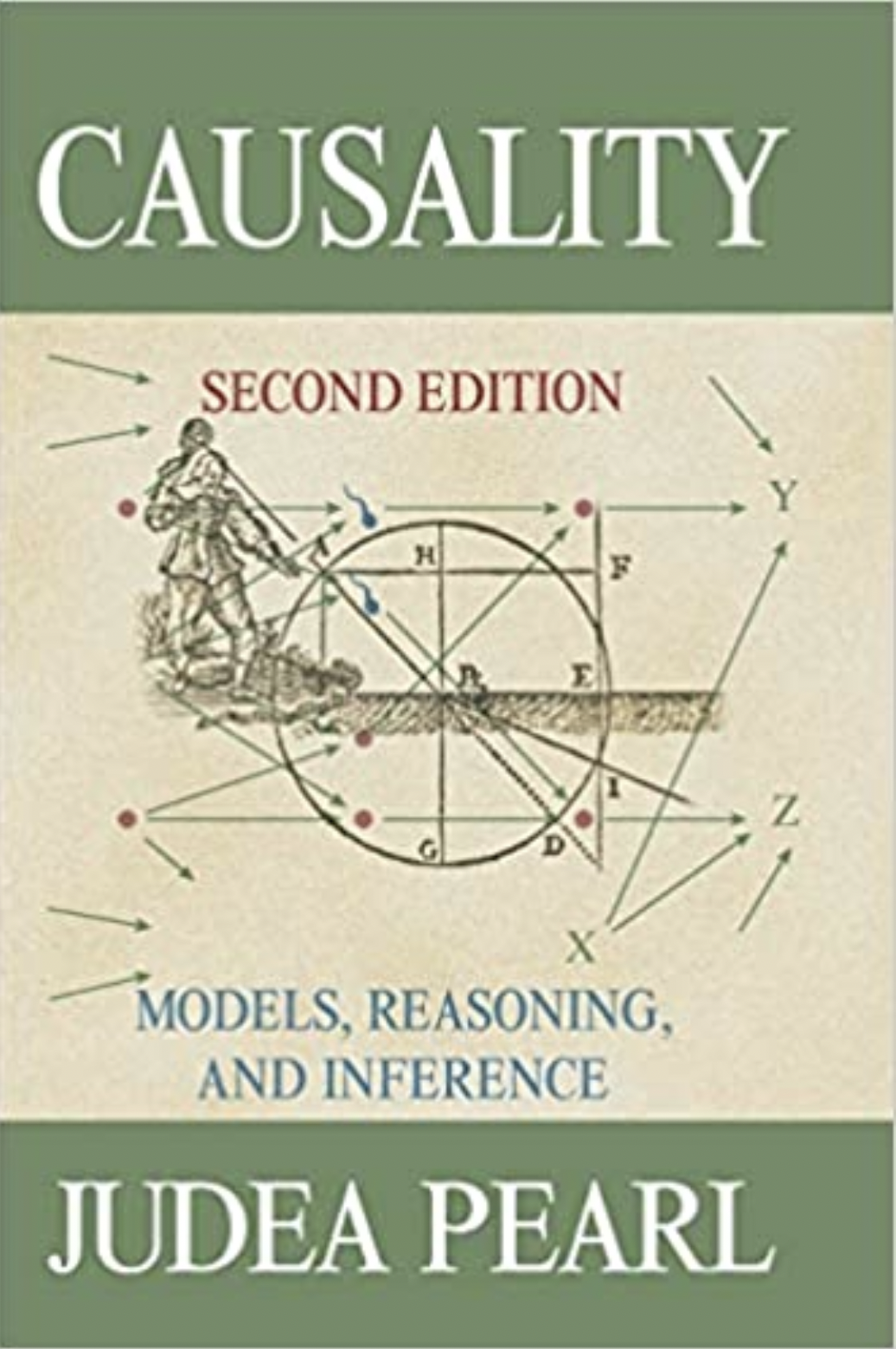 http://bayes.cs.ucla.edu/PRIMER/
Why Do We Need It? causal effect
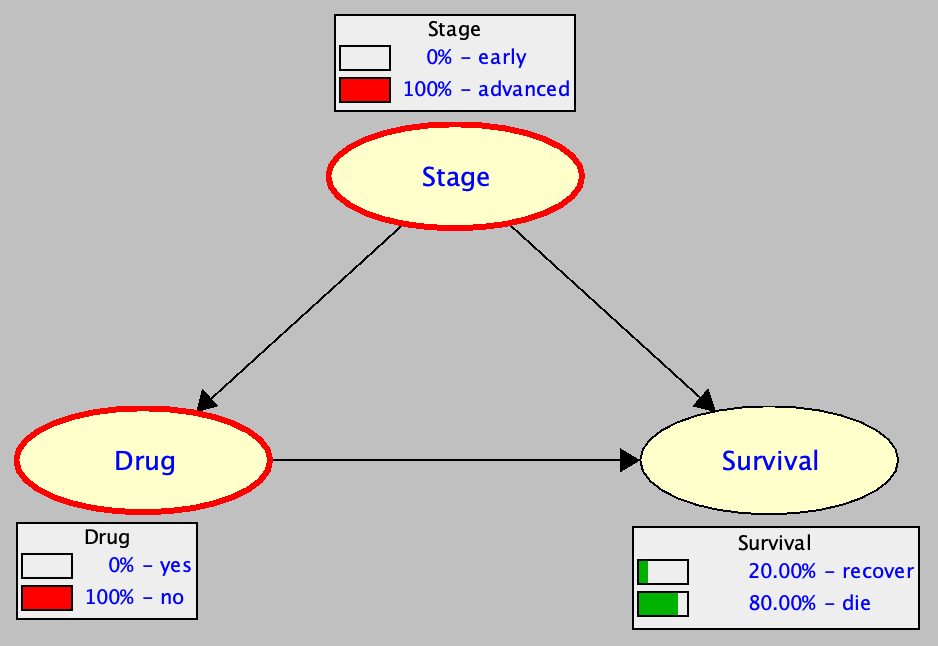 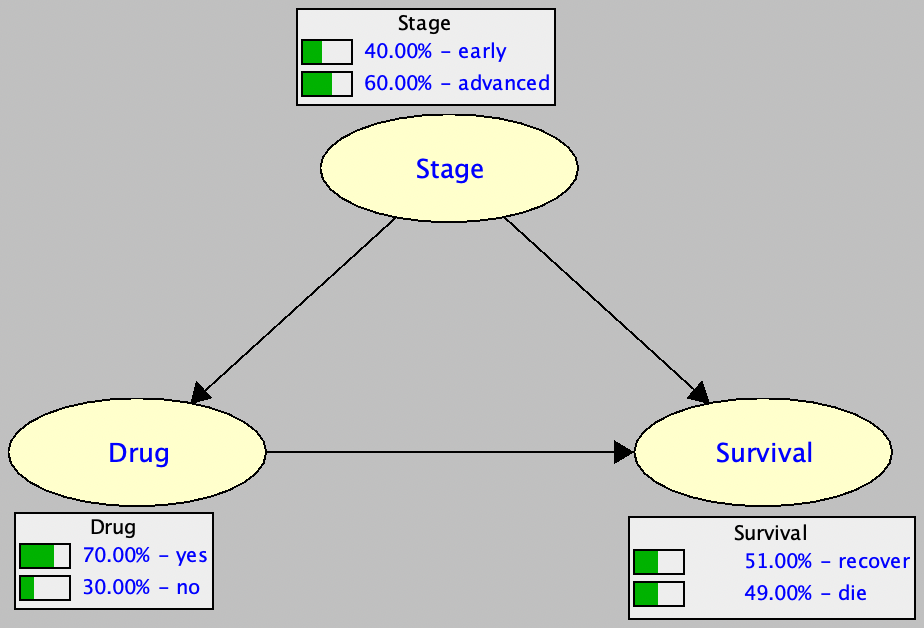 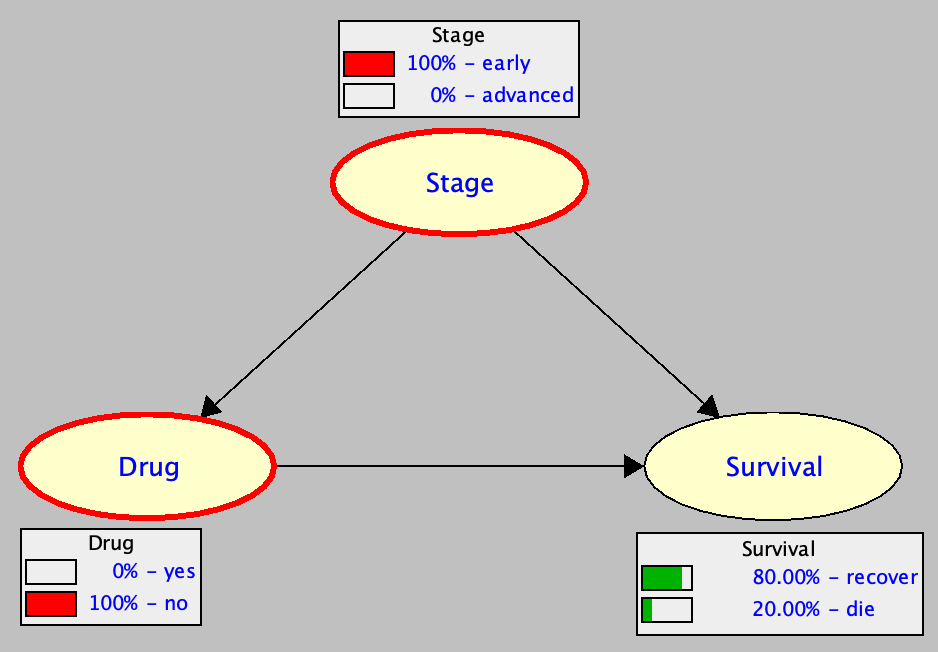 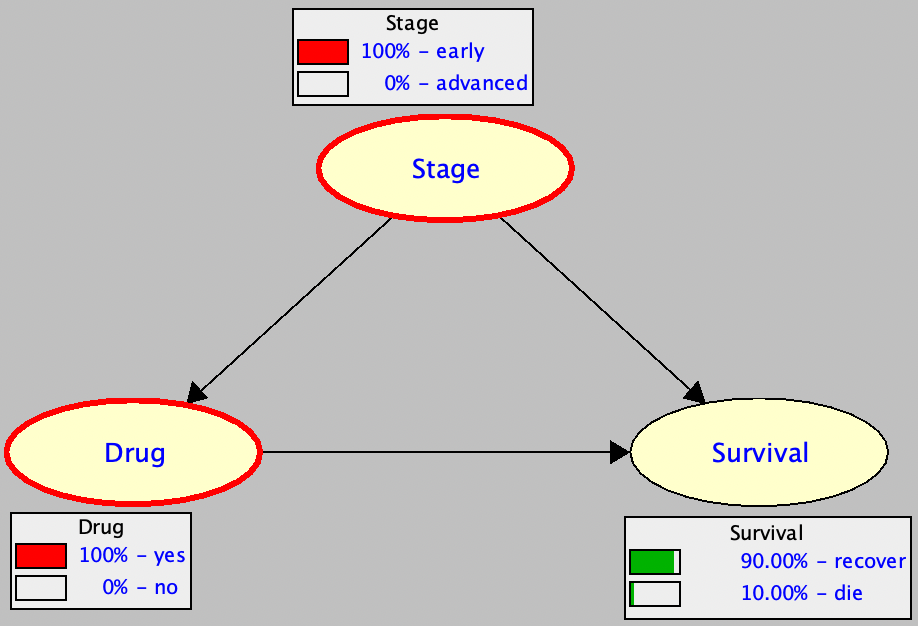 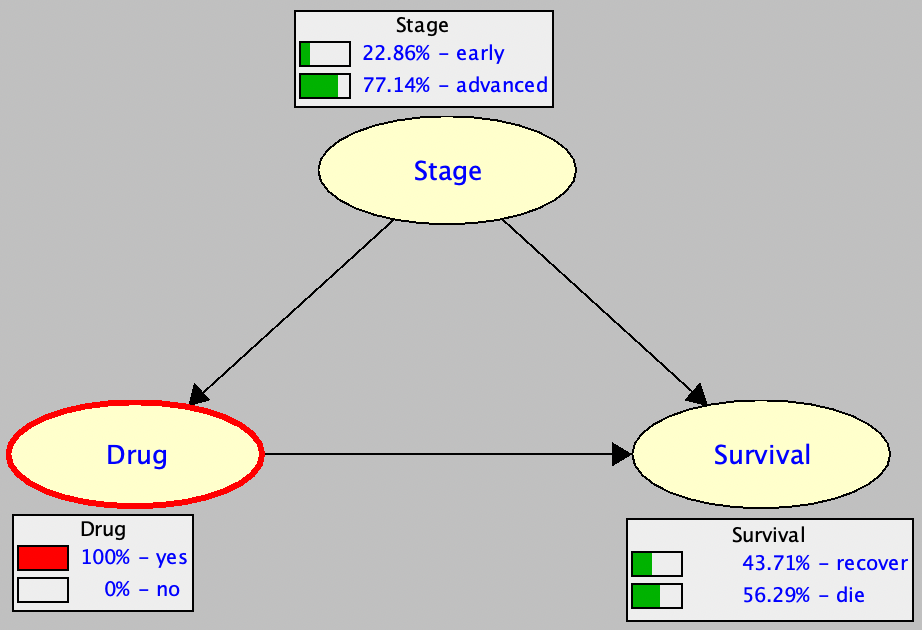 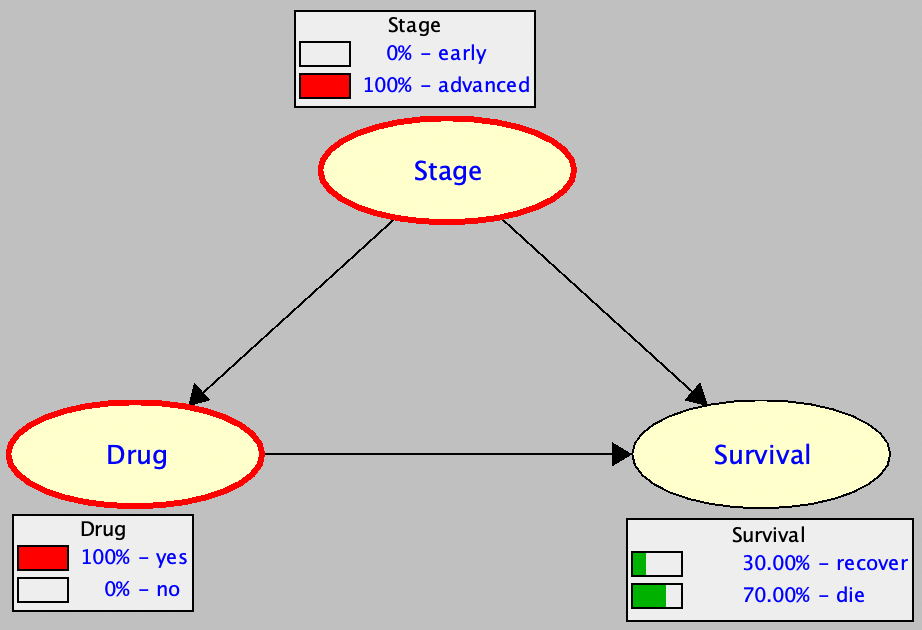 Drug helps 
in early stage
Drug helps 
in advanced stage
Drug is harmful
Simpson’s Paradox
http://reasoning.cs.ucla.edu/samiam/
How Can We Do It? causal effect
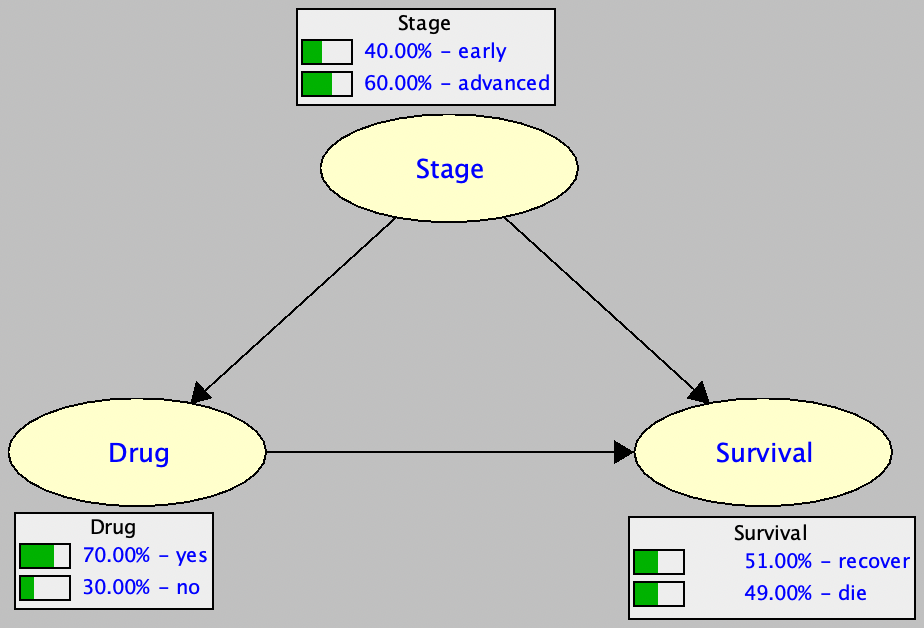 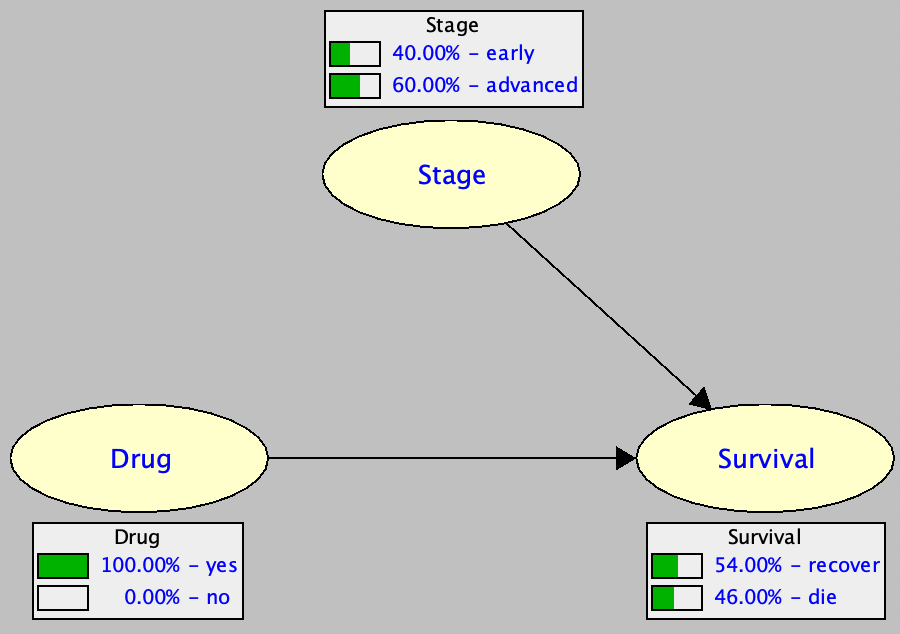 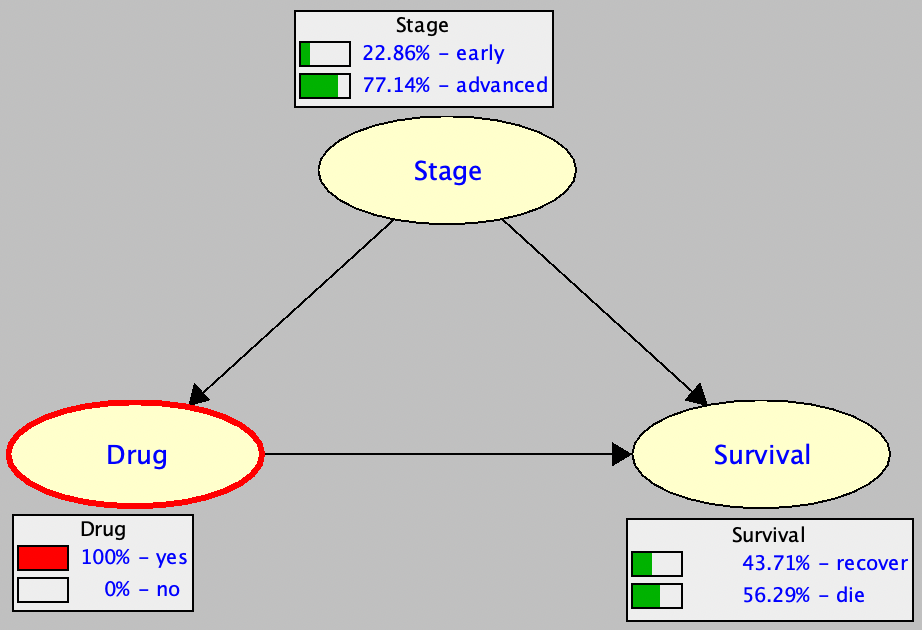 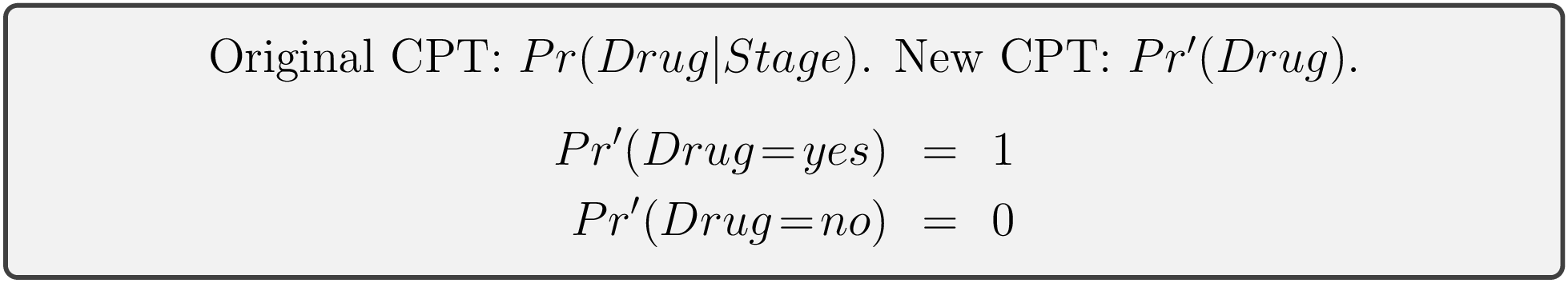 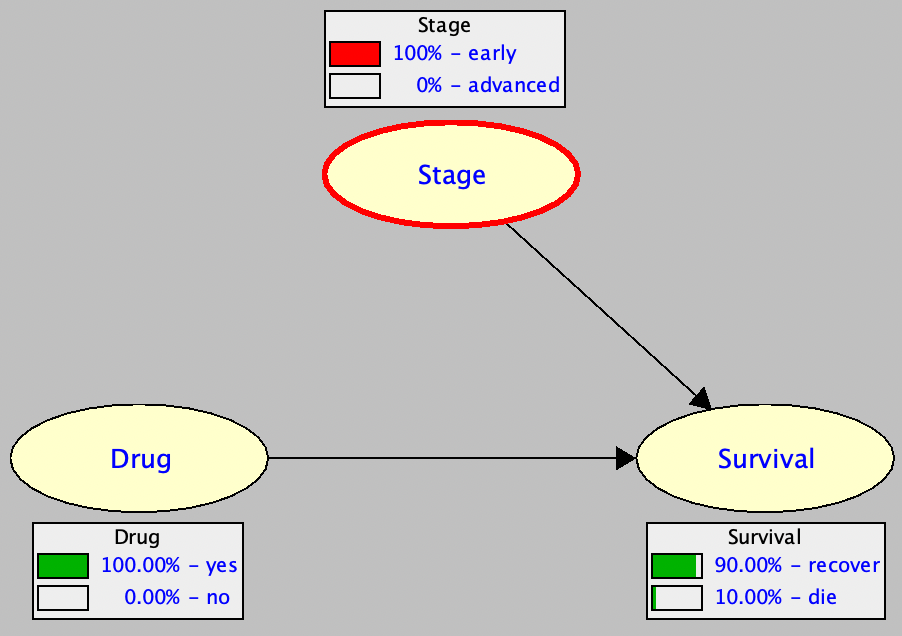 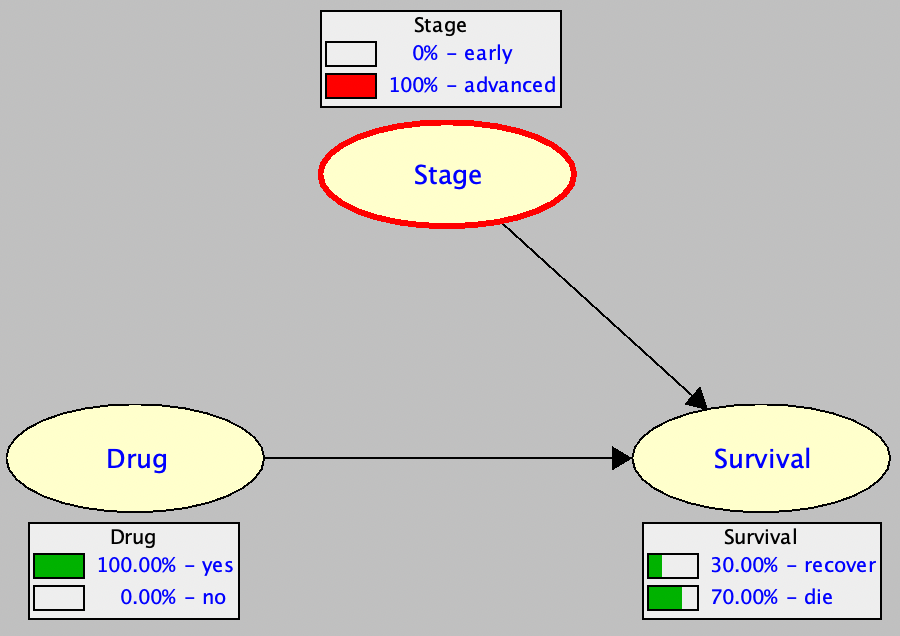 What Additional Information Do We Need?
model 1
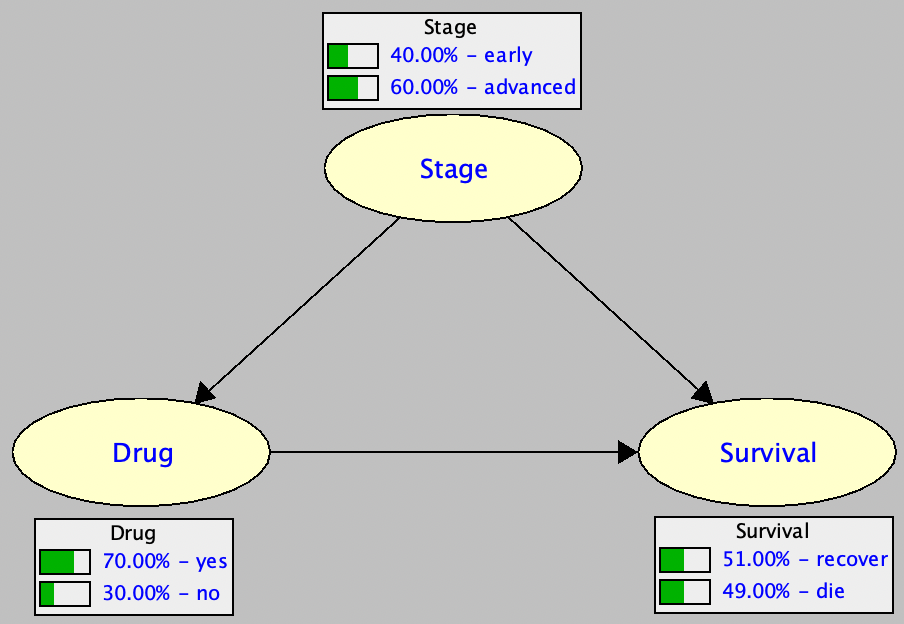 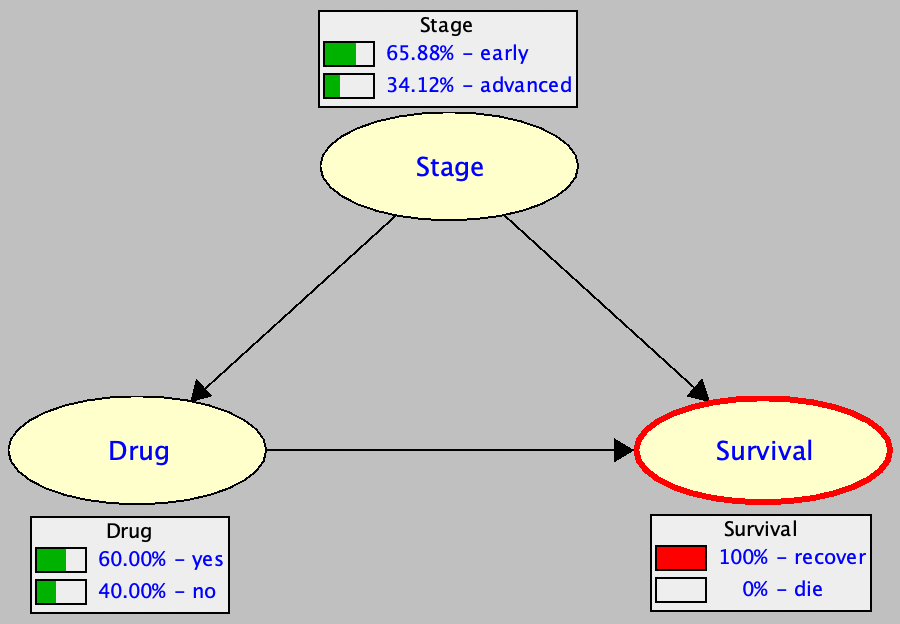 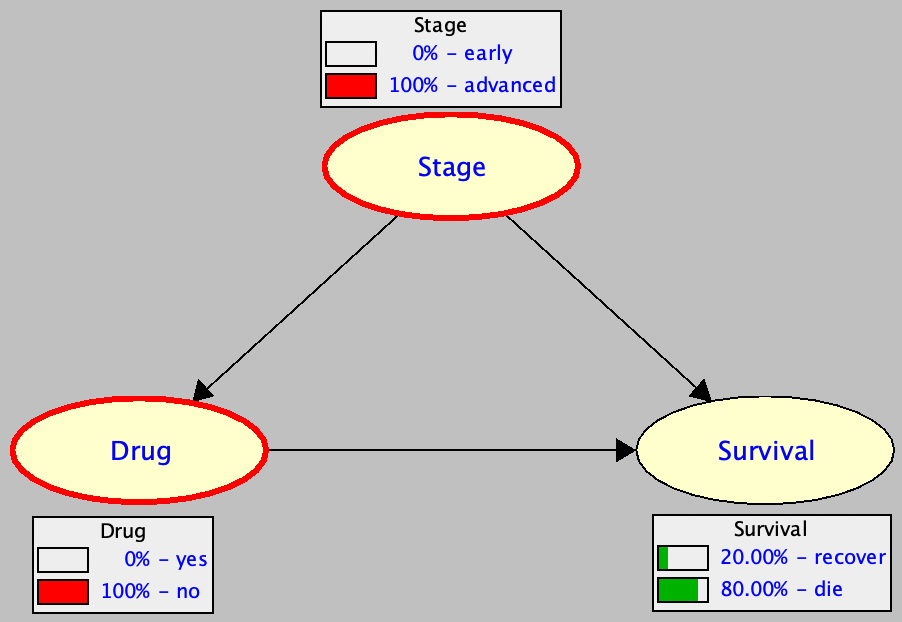 model 2
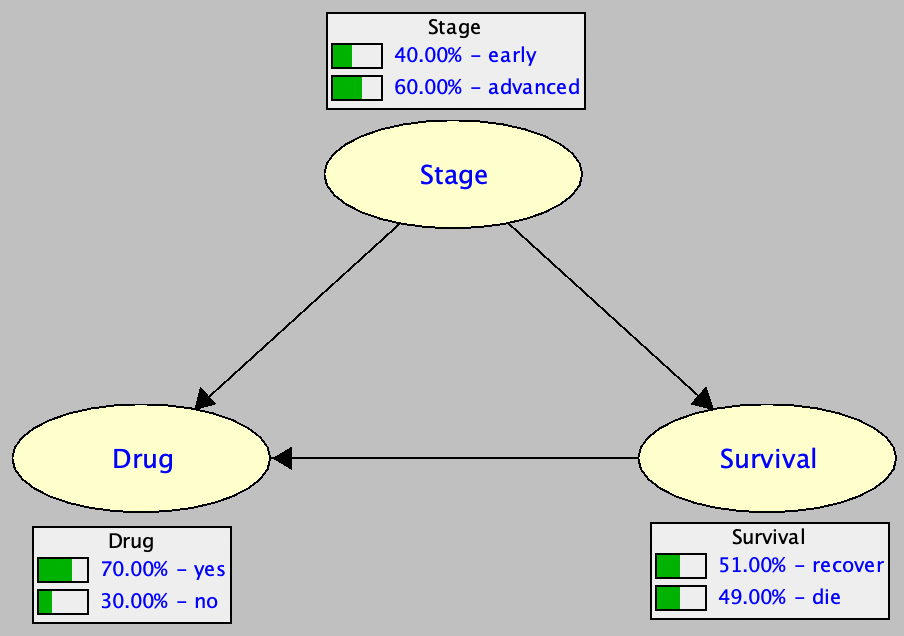 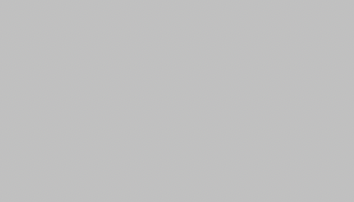 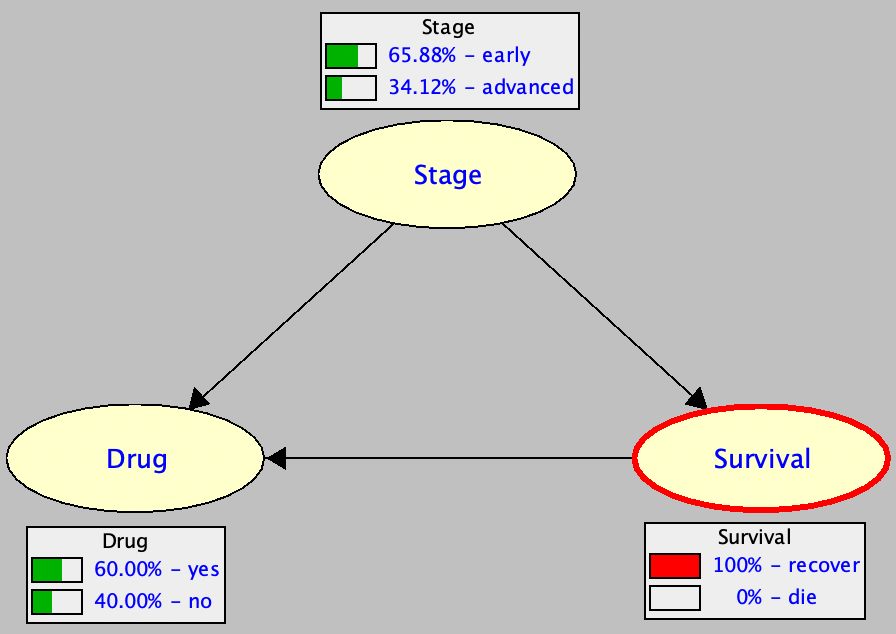 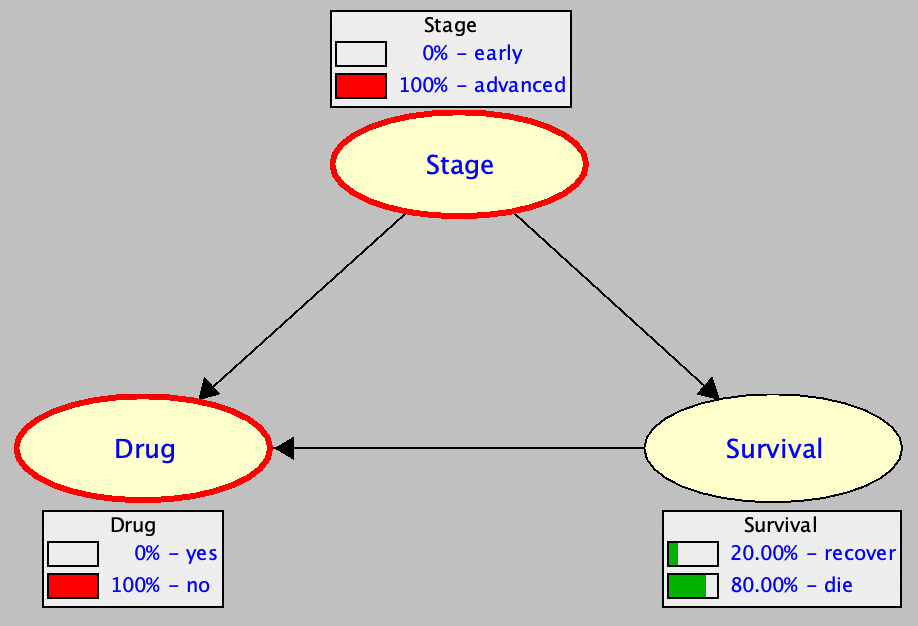 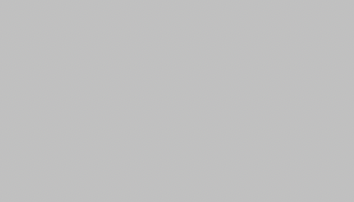 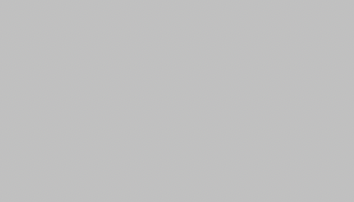 What Additional Information Do We Need?
model 1
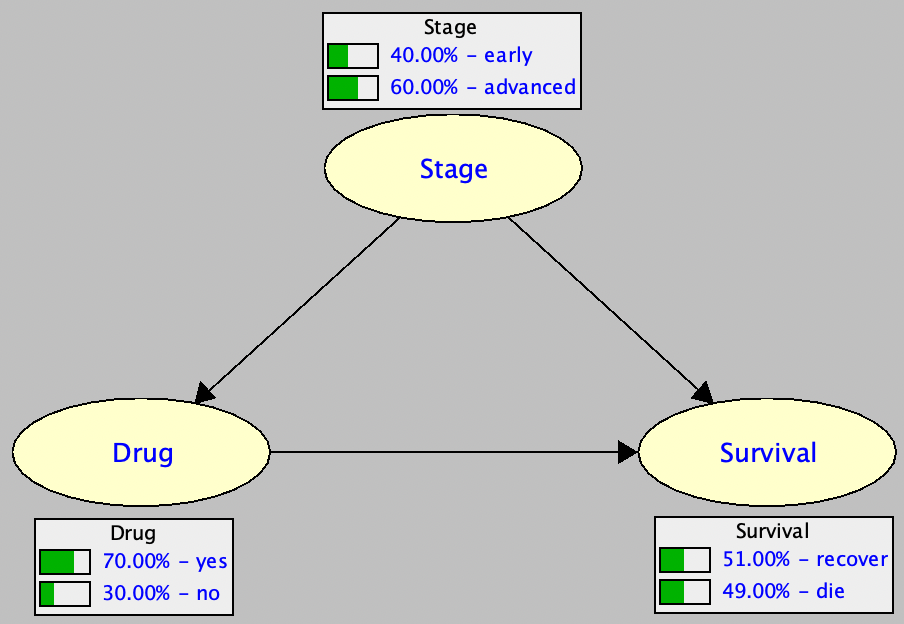 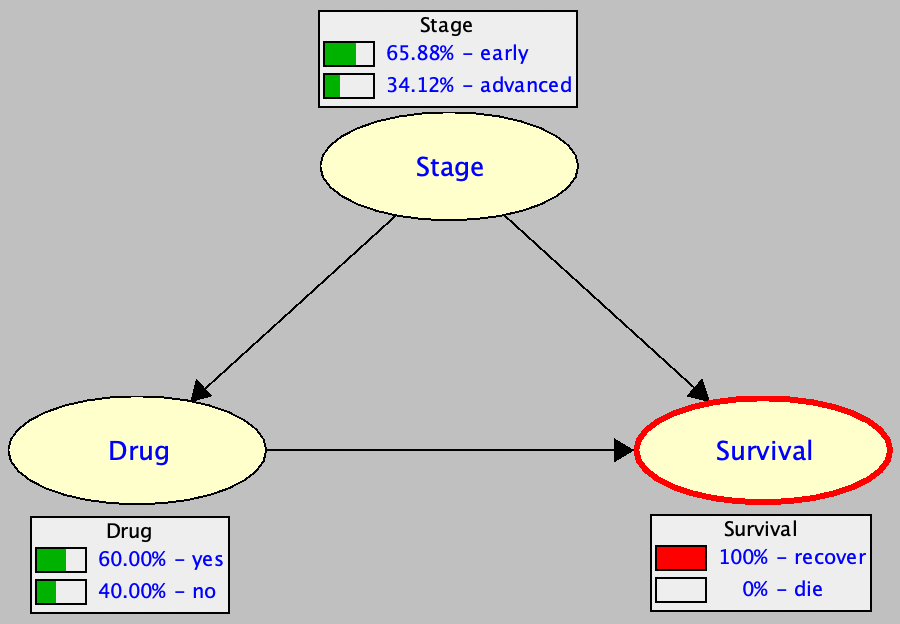 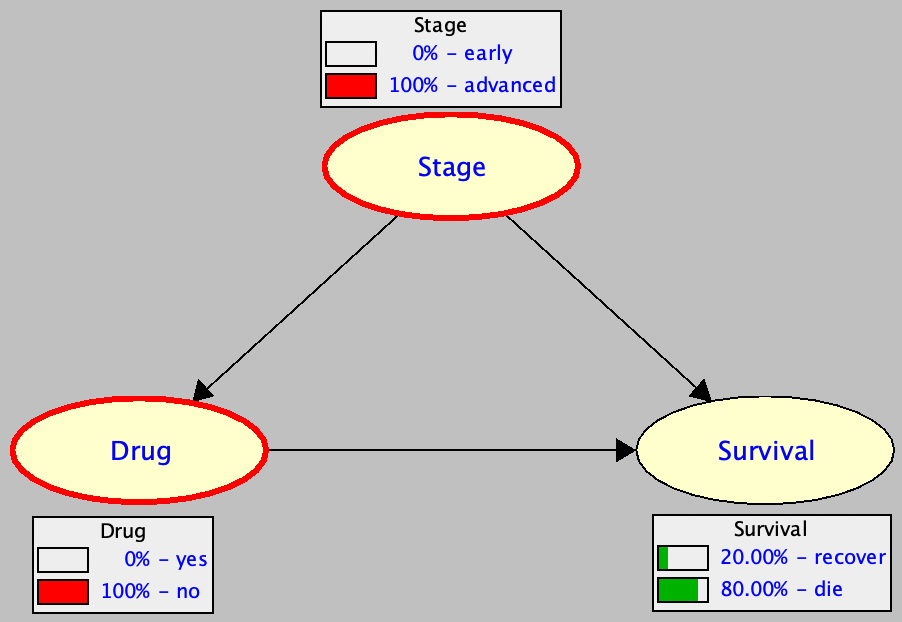 The two models specify the same distribution.
model 2
They are equivalent as far as answering associational queries.
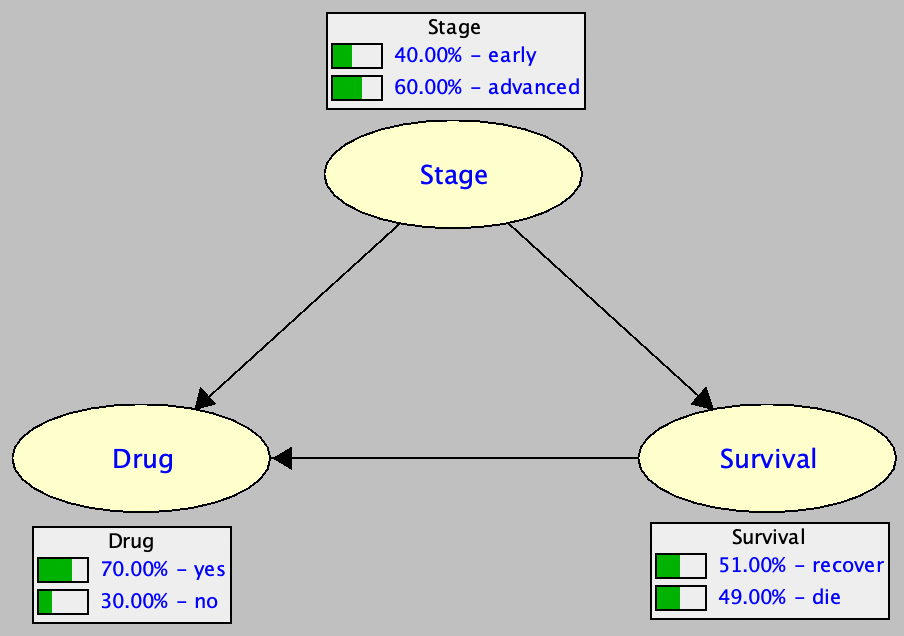 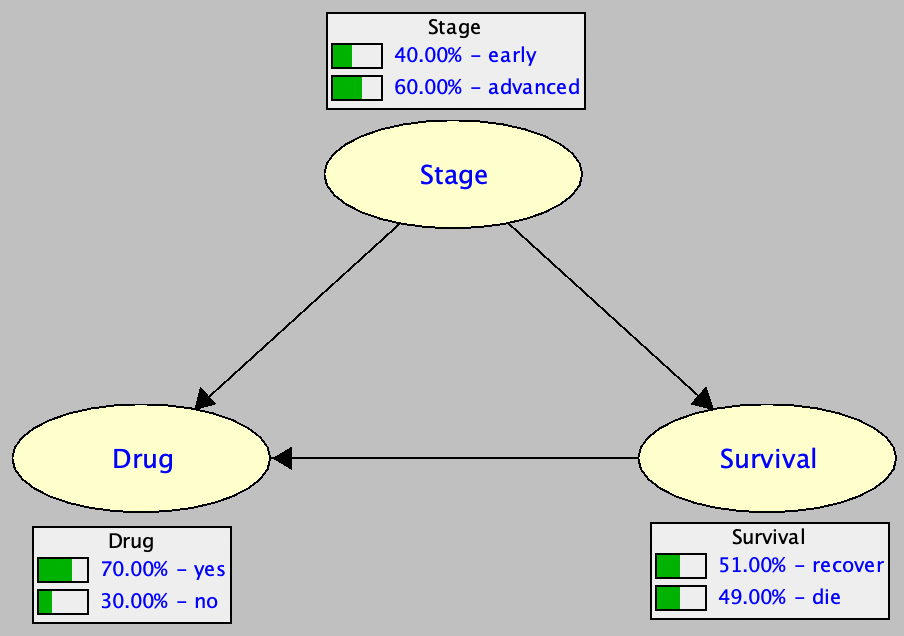 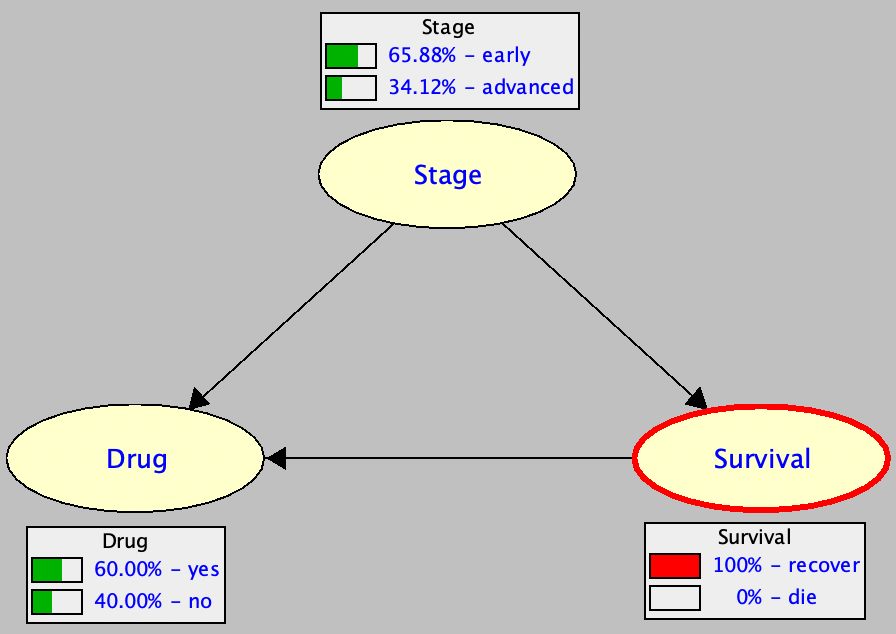 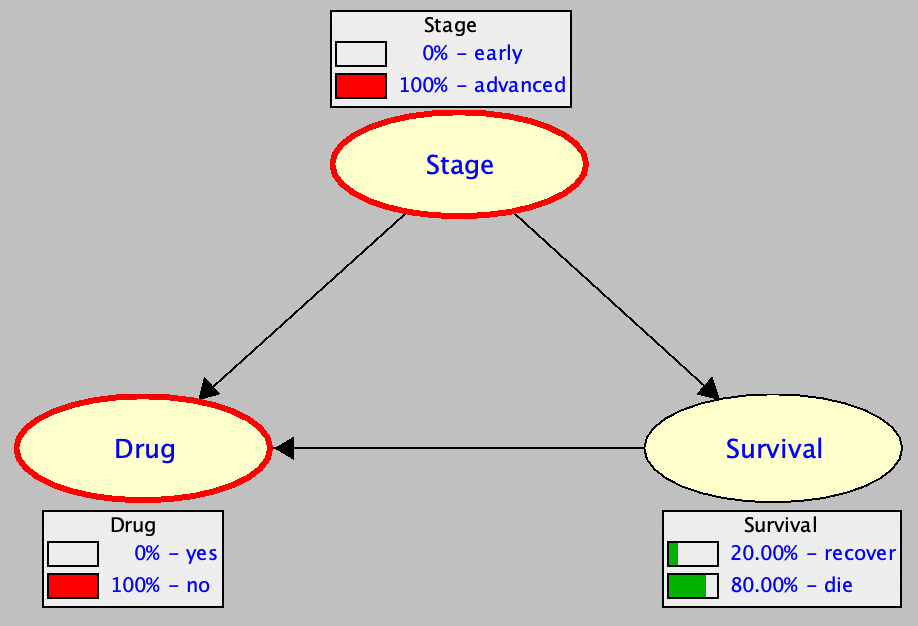 They are not equivalent as far as answering interventional queries.
Data Is Not Enough!
The previous two models specify the same distribution
They will generate the same data
We cannot tell which model generated the data
Using data only, we cannot answer interventional queries
We need further information: The causal graph!
Model M1
Joint Distribution P
Data
Model M2
How Else Can We Do It? causal effect
method 1
method 2
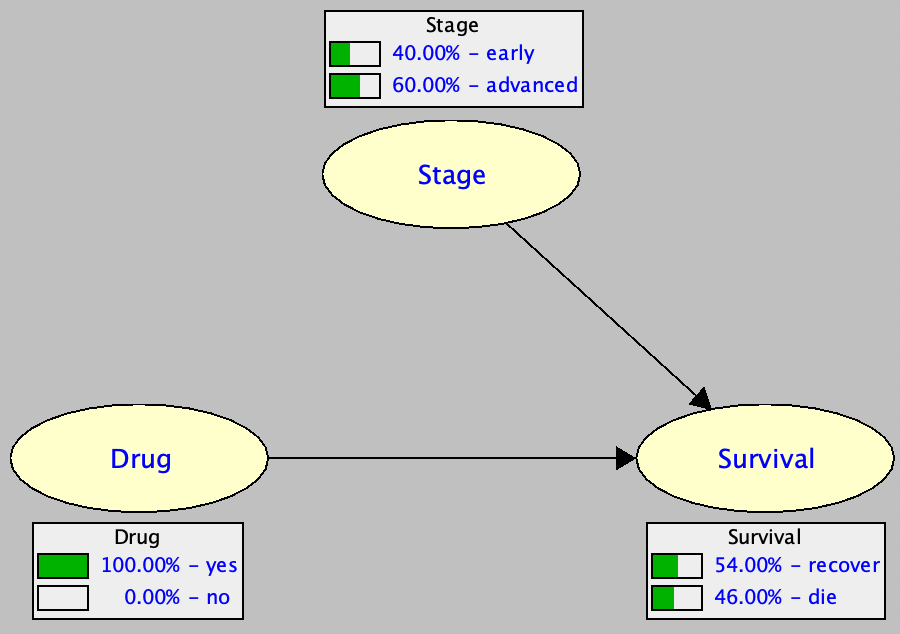 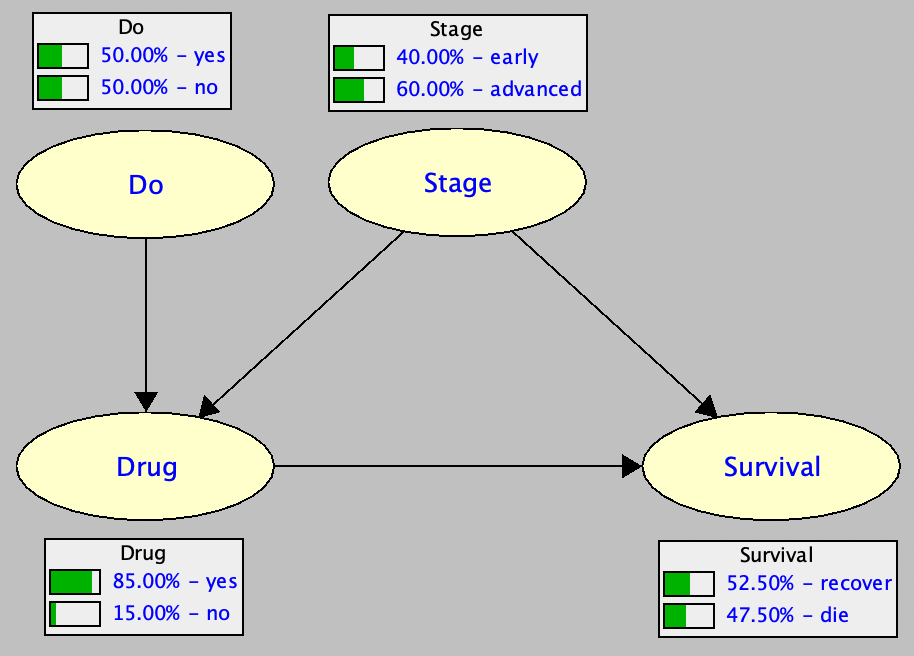 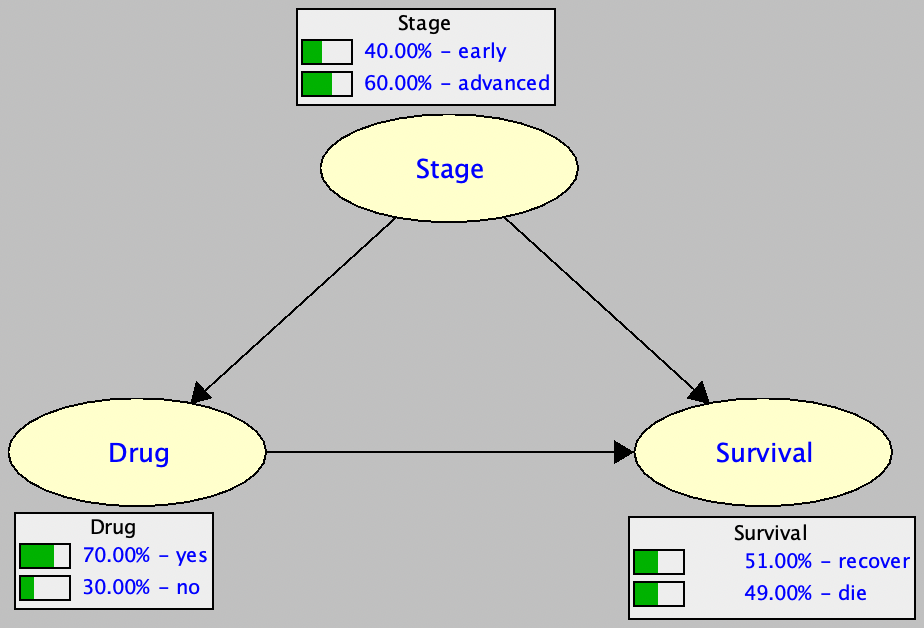 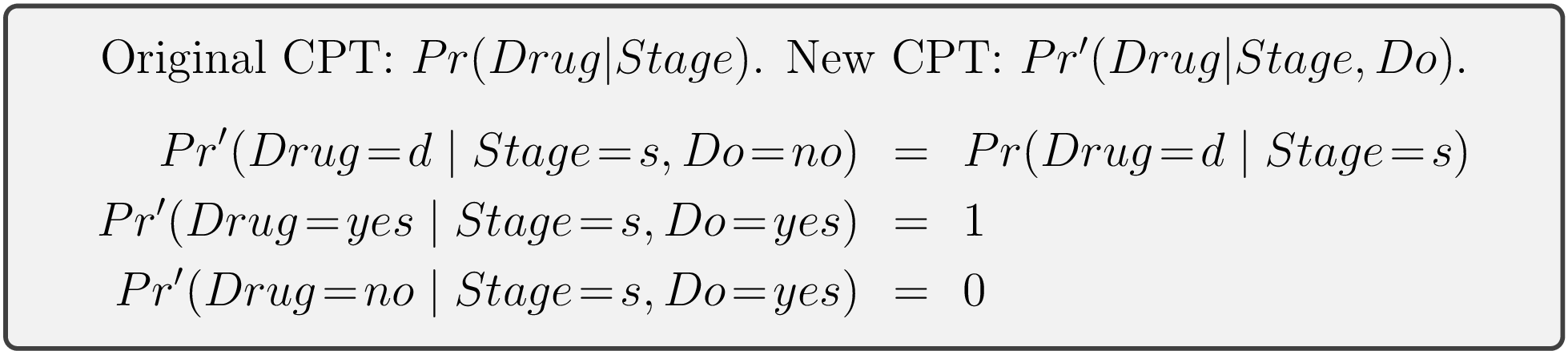 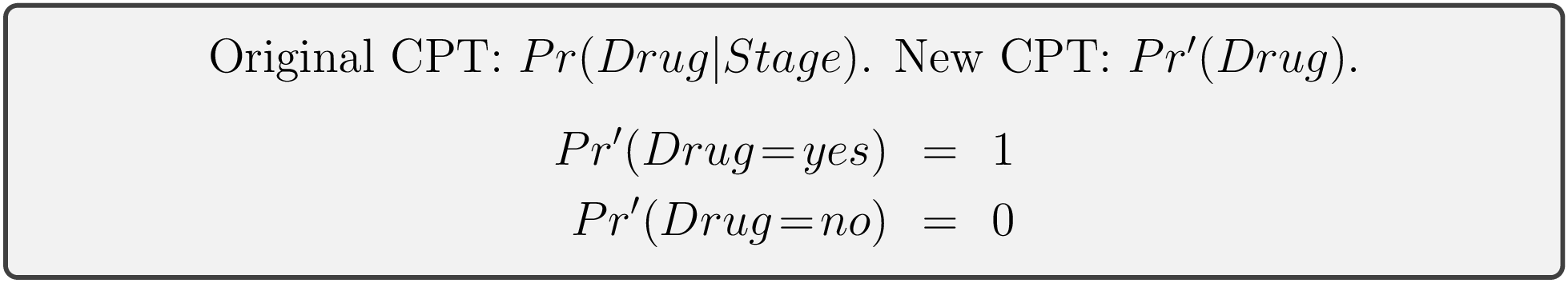 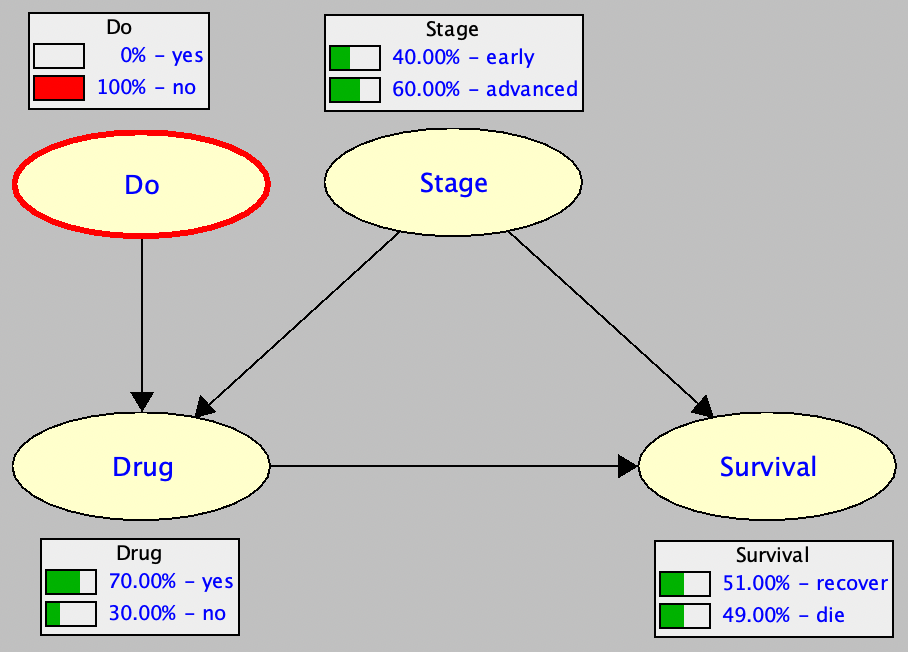 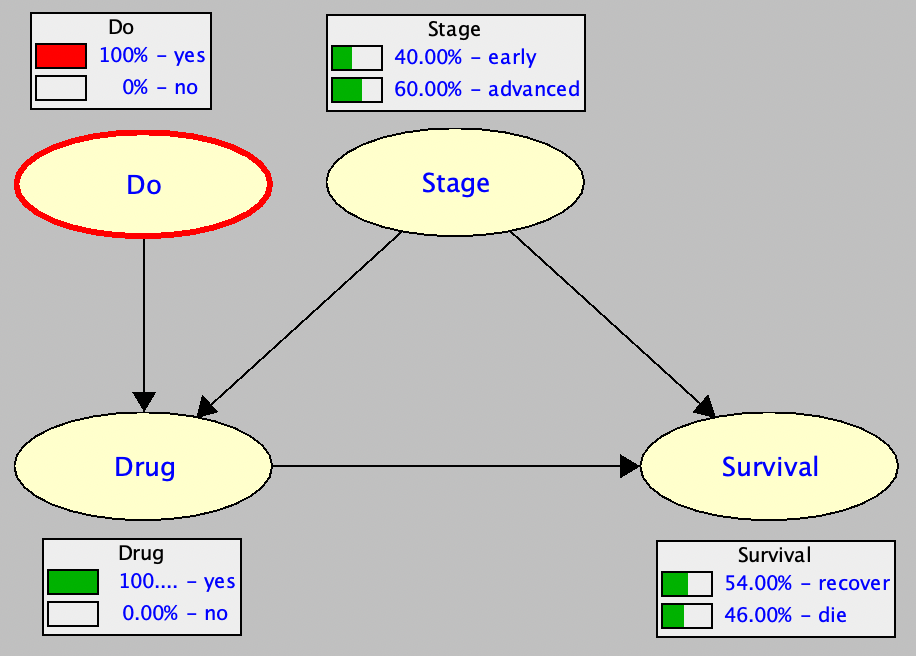 How Else Can We Do It? an algebraic view
method 1
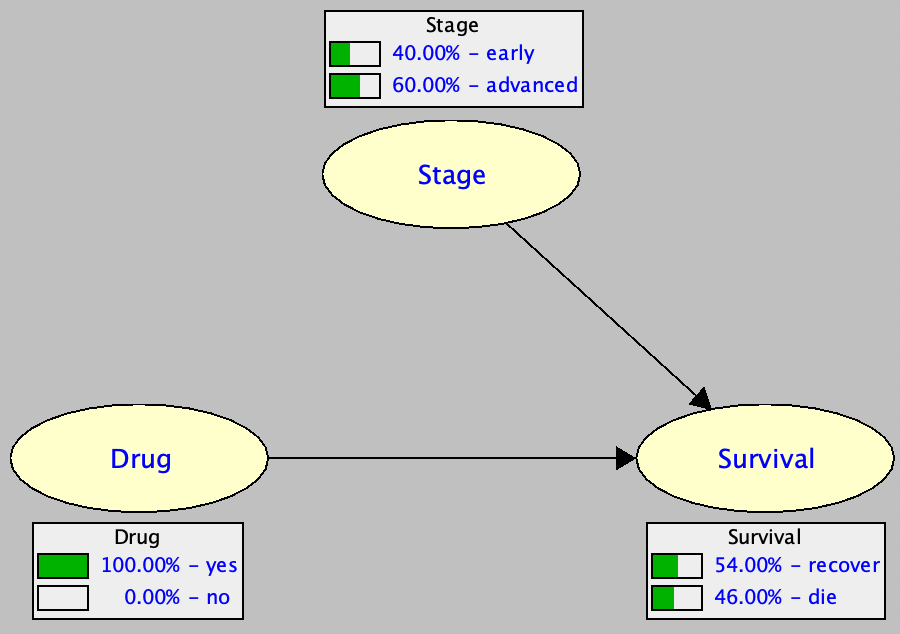 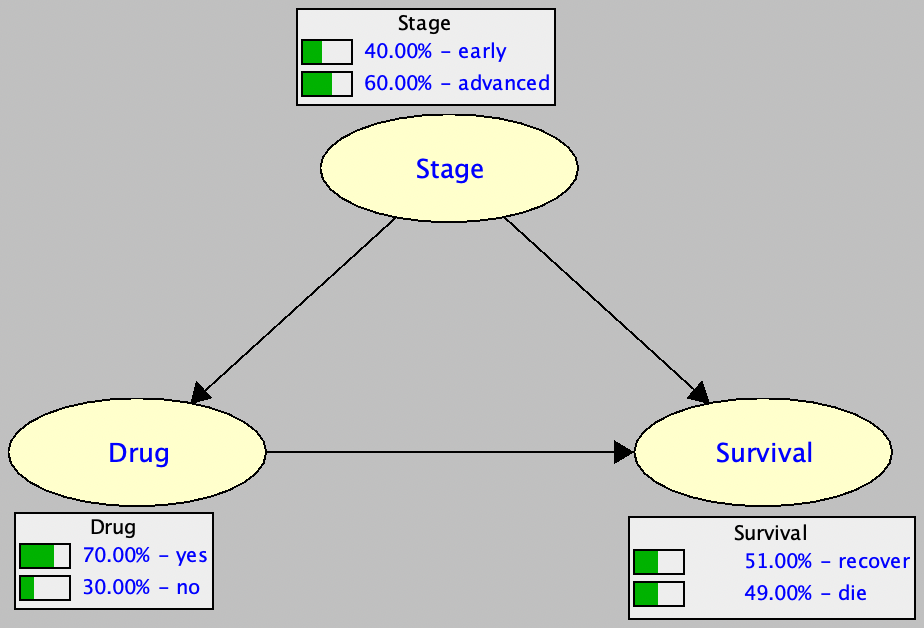 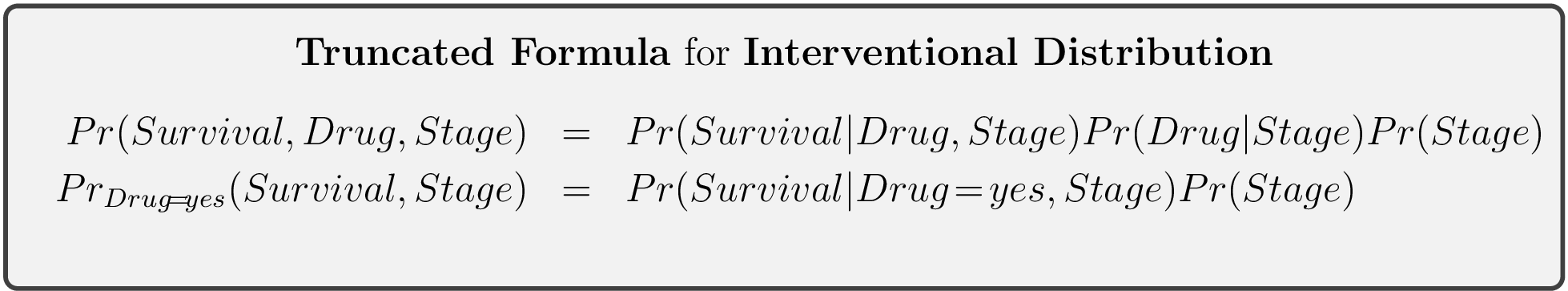 How Can We Do It? complete model
Surgery
Auxiliary do-node
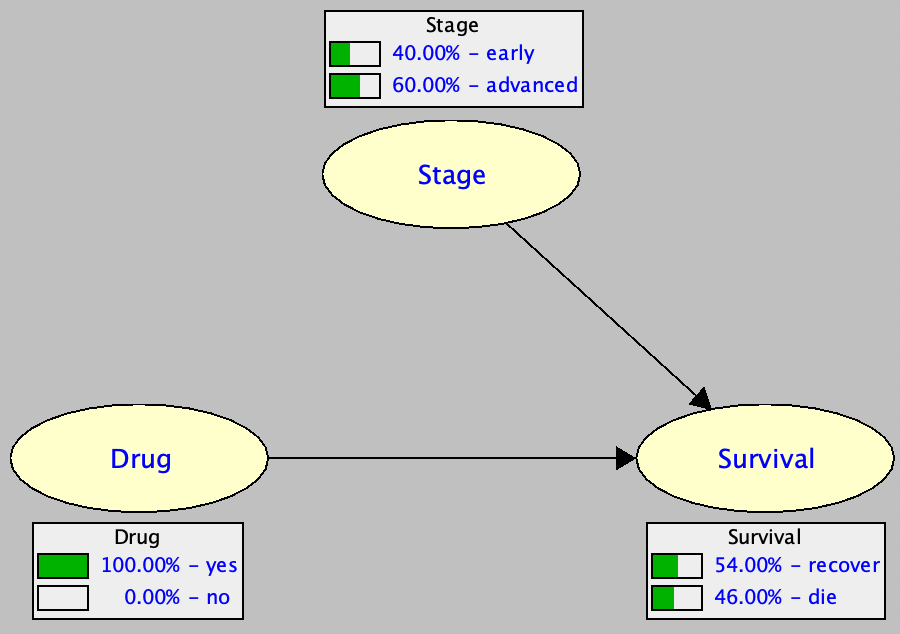 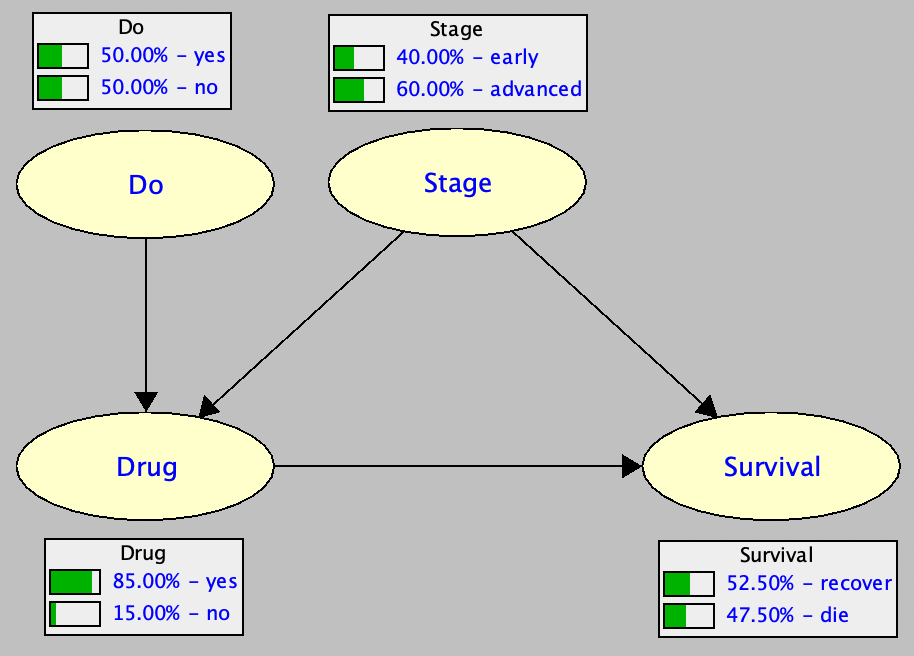 Surgery
Auxiliary do-node
Truncated formula
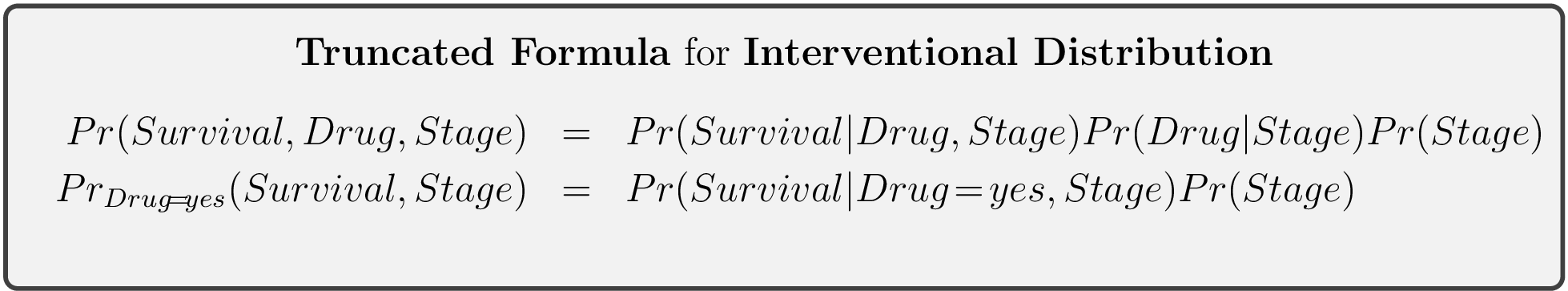 Notation
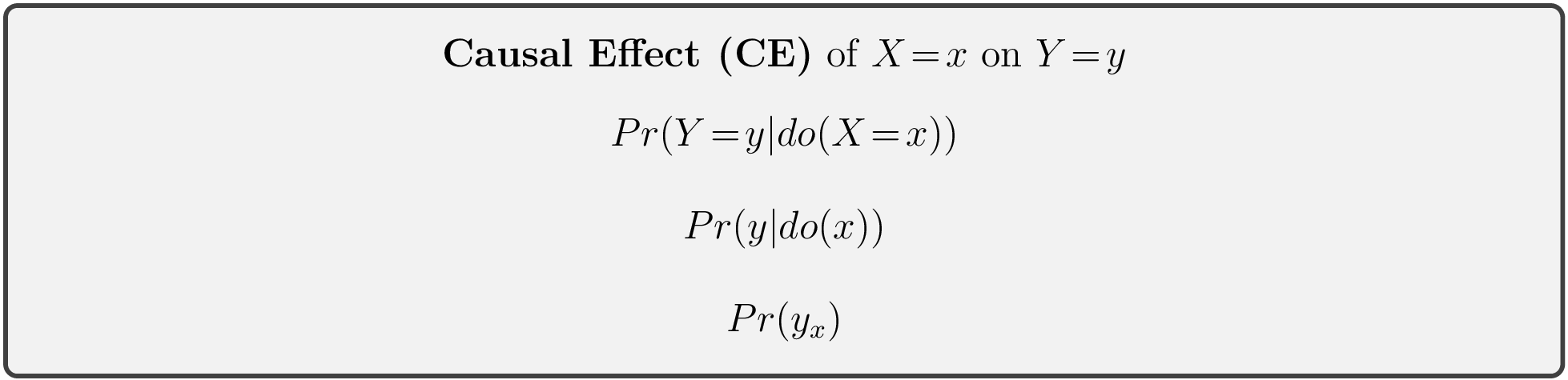 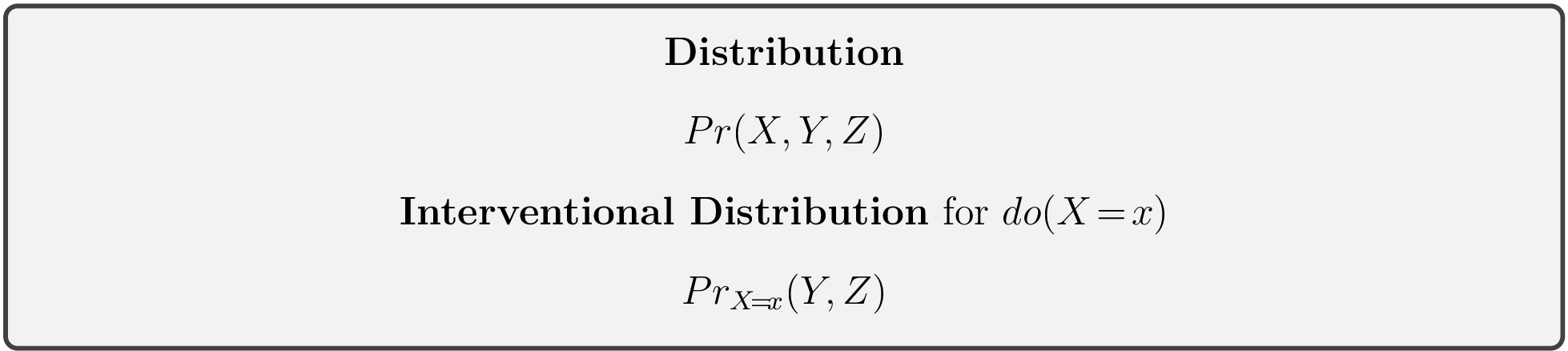 How Else Can We Do It?
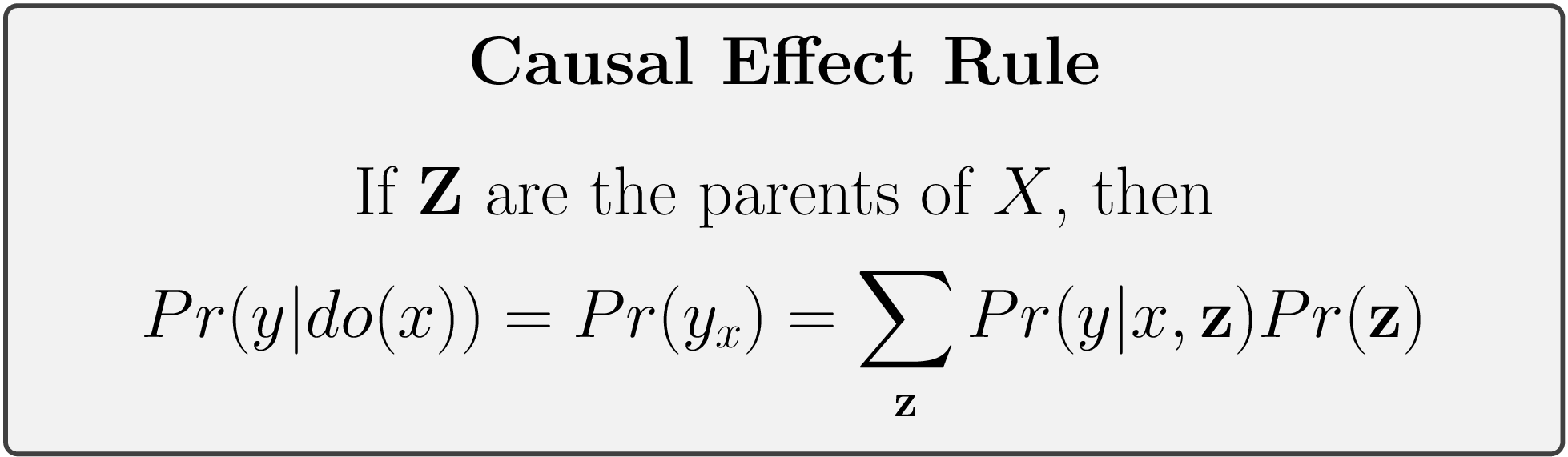 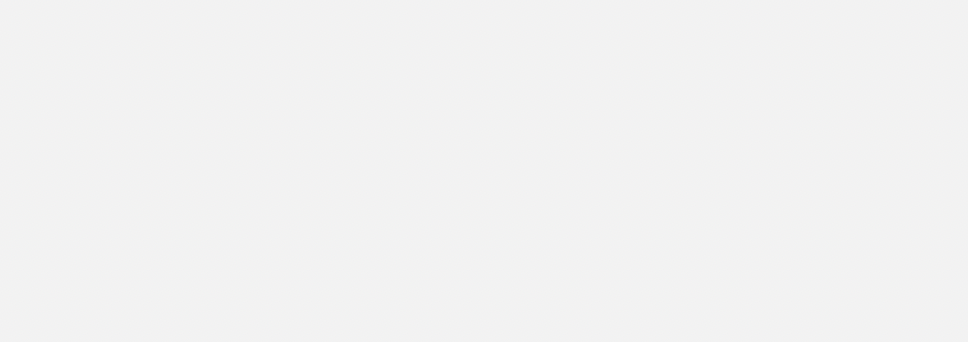 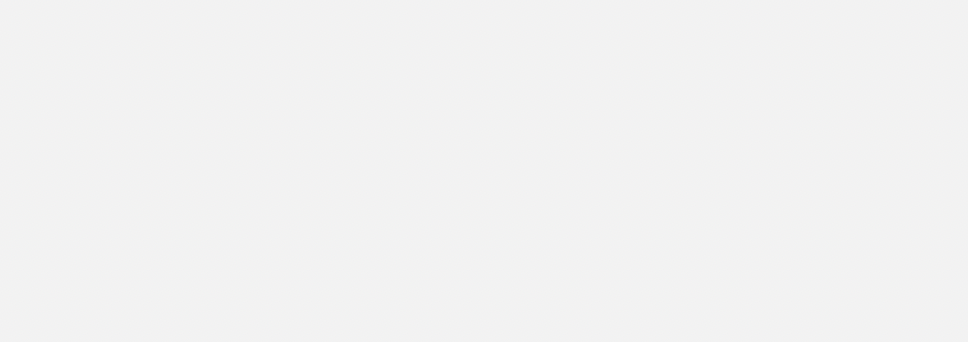 expressing interventional probabilities using associational probabilities
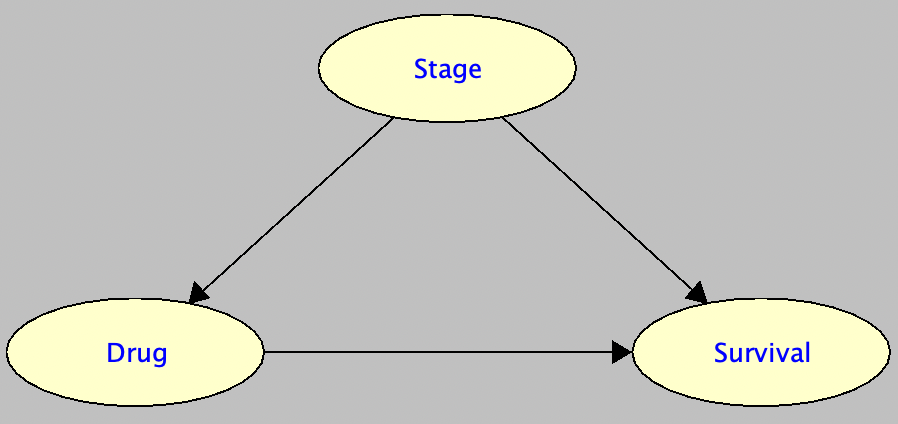 catch: you need to know the parents of X
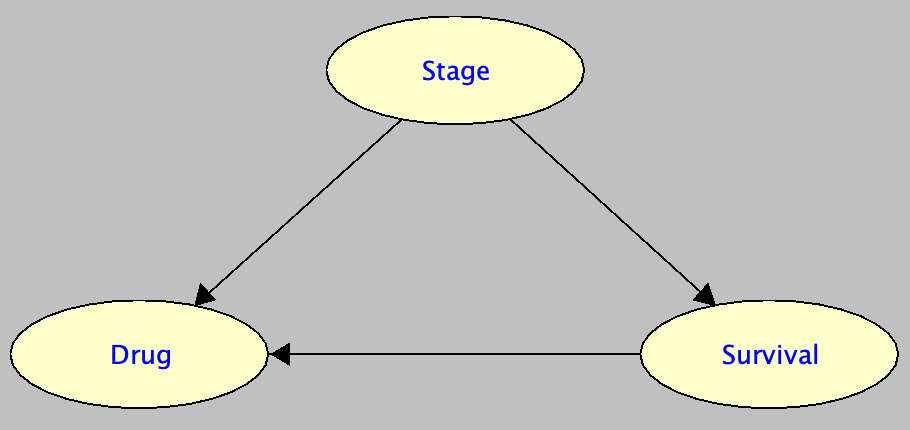 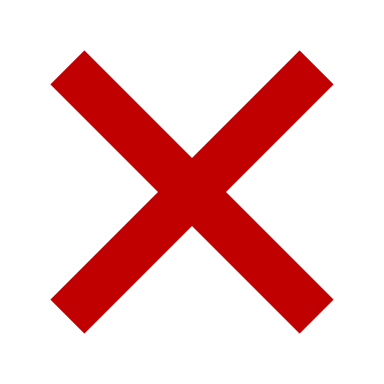 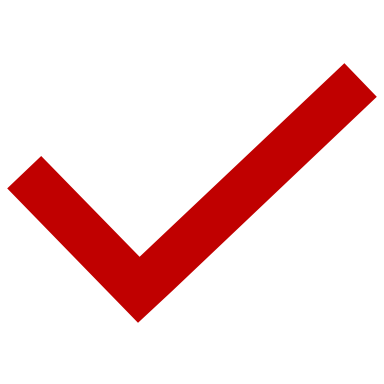 How Can We Do It? partial model + data
Input:
Causal graph (no parameters)
Data (observational)
Output: 
Causal effect

Key observations:
This may not always be possible
When it is possible, we say the causal effect is identifiable
Identifiability depends on type of causal graph and available data
Several criteria for deciding identifiability: some are complete, some are not
Example Input-Output
causal graph
data
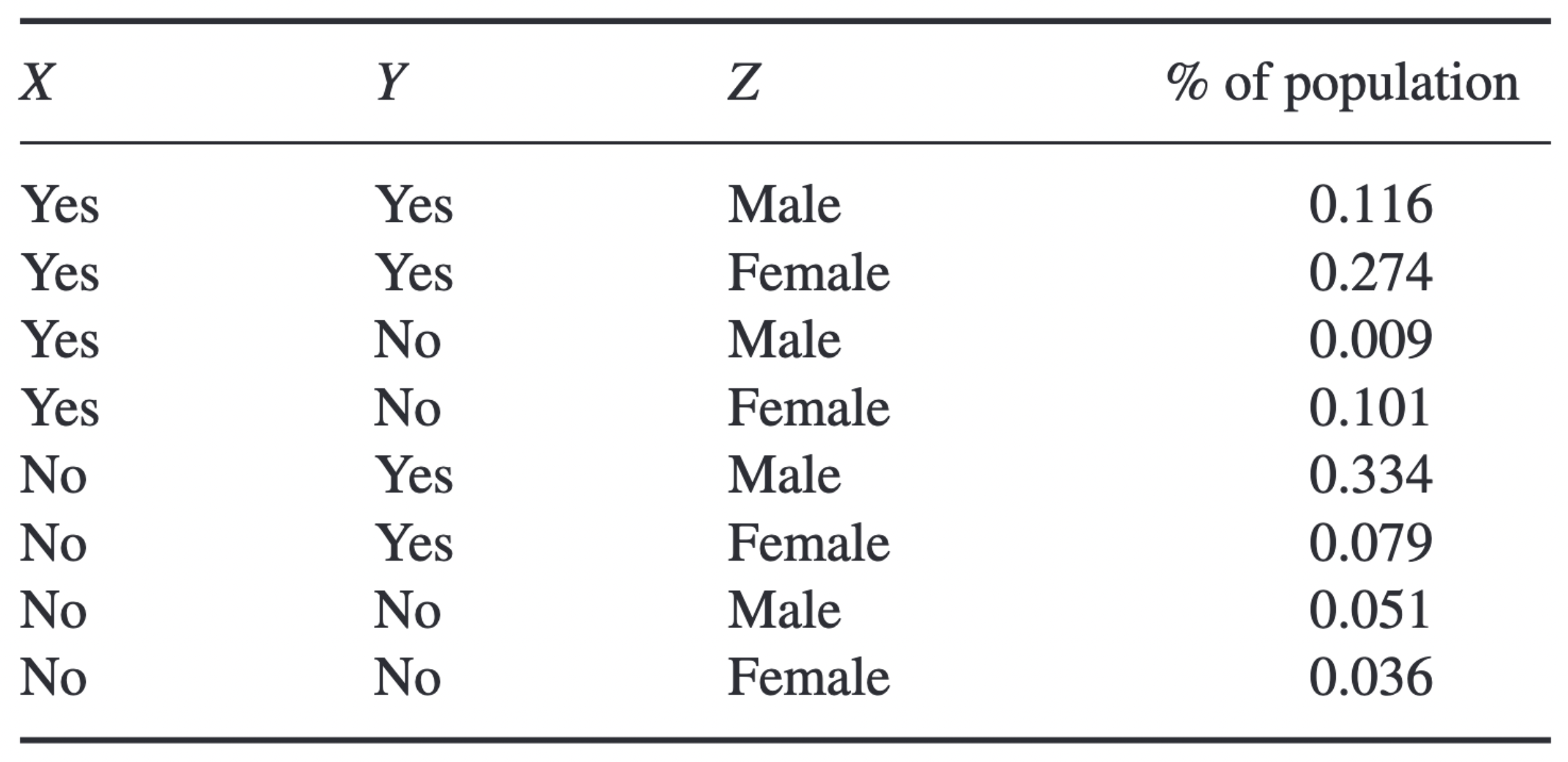 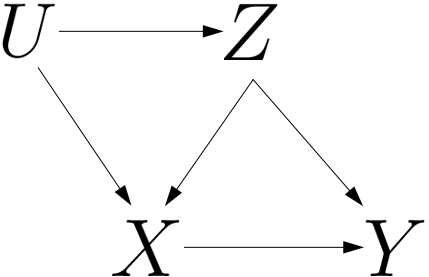 hidden
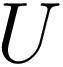 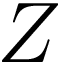 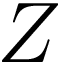 input
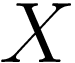 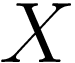 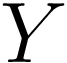 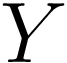 notation
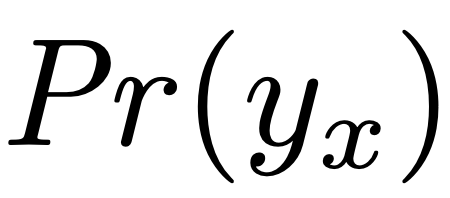 identifiable
output
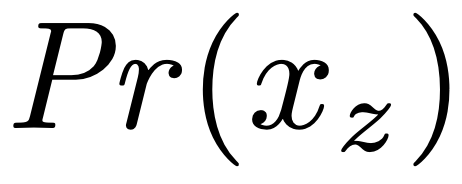 not identifiable
variables U and Ui usually denote hidden variables
Types of Data
data
Observational data
Variables are either hidden or fully observed 
Variables are either hidden, fully observed or partially observed
Interventional data
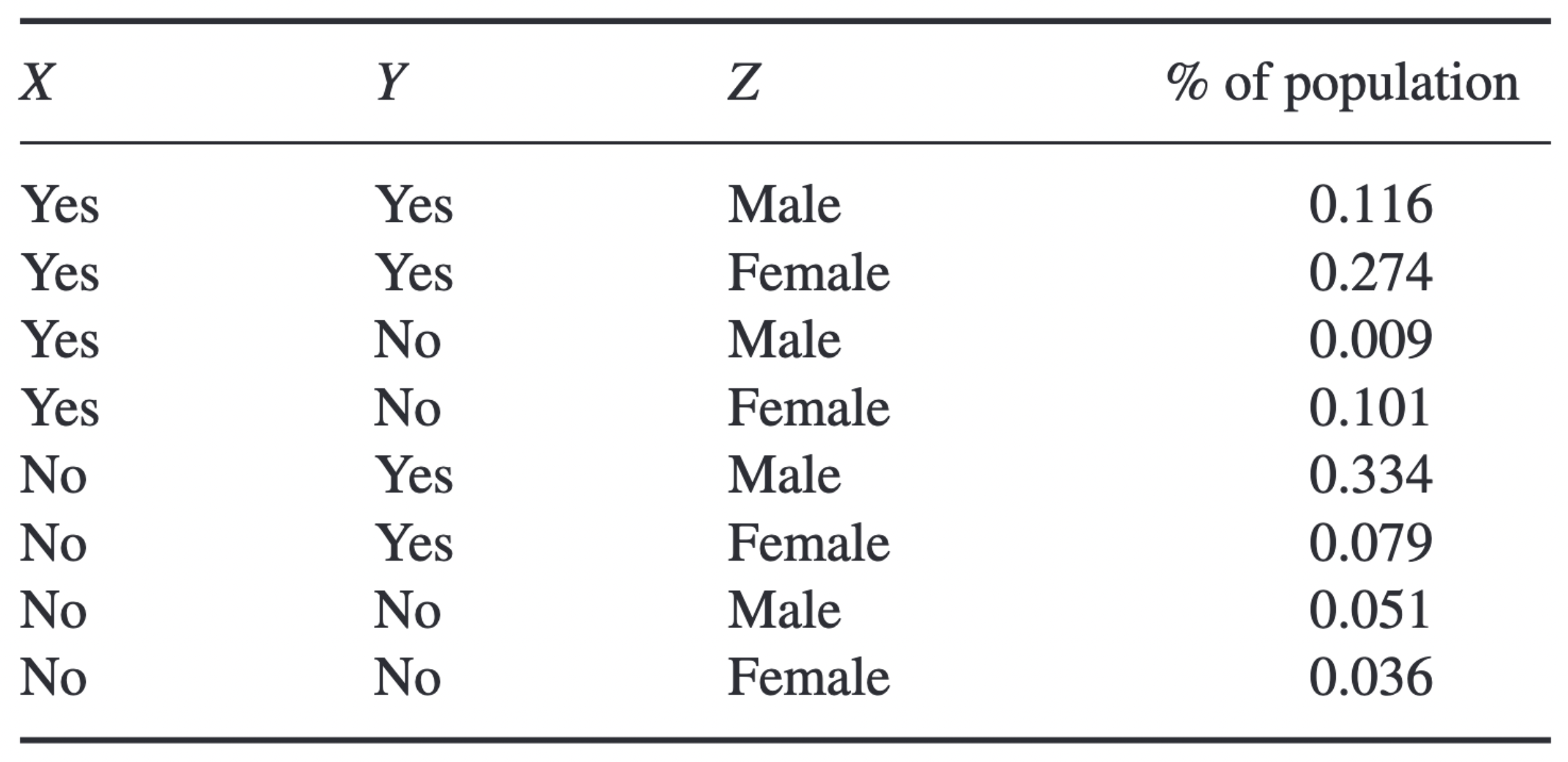 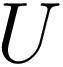 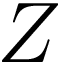 variable U is hidden
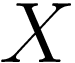 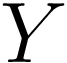 Why CE May Not Be Identifiable?
Data generated by the model




If U is hidden, we see this data



Cannot recover the causal effect…
Example: if pq=.14 then p=.7, q=.2 and p=.2, q=.7 are solutions, but with different causal effects
Consider the model




Causal effect (using truncated formula of interventional distribution)
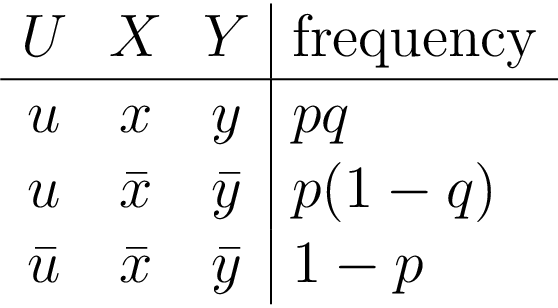 If X and Y are off, cannot tell if X 
turned off Y or if U turned off both
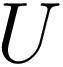 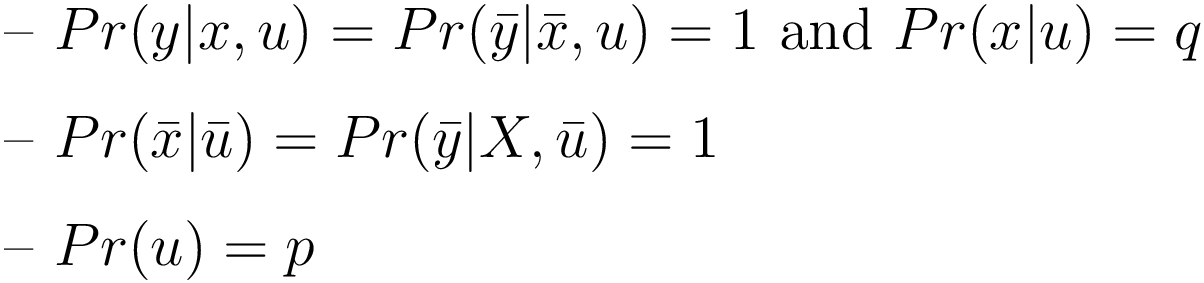 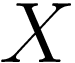 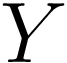 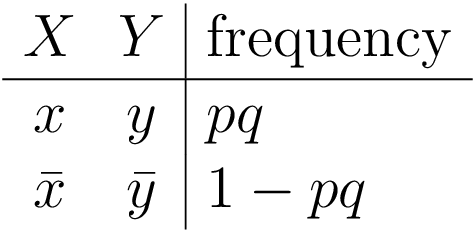 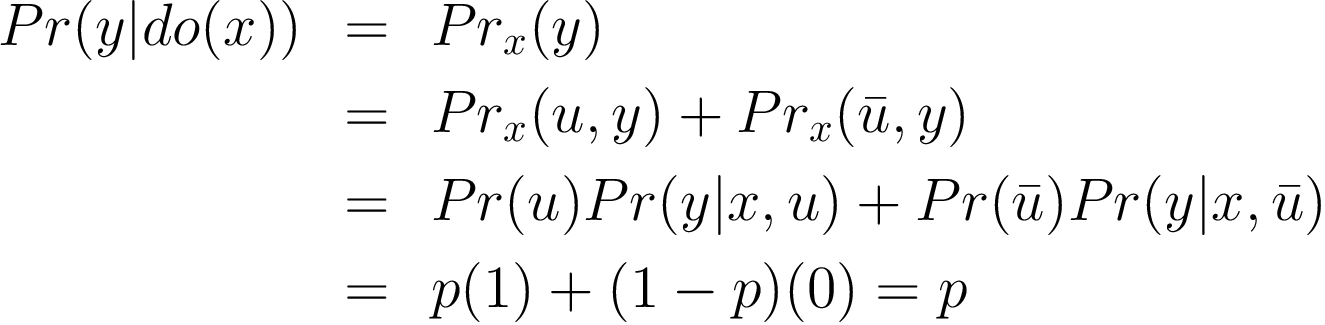 both p=.7, q=.2 and p=.2, q=.7 are maximum-likelihood parameters
Types of Causal Graphs hidden variables are roots
Markovian Model
Semi-Markovian Model
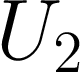 some hidden variable has more than one child
each hidden variable has at most one child
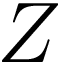 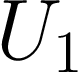 no hidden 
confounders
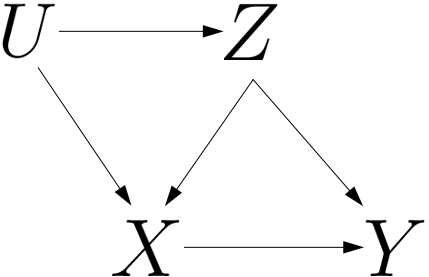 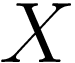 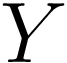 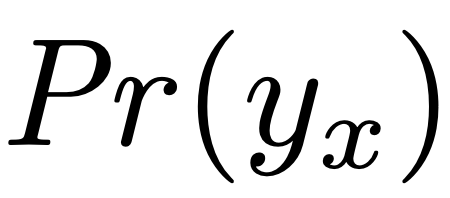 identifiable
causal effect not always identifiable
causal effect always identifiable
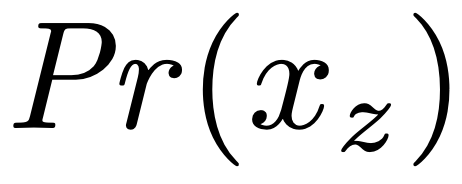 not identifiable
Identifiability Criteria identifiability tests
Causal Effect Rule (incomplete)
Backdoor Criteria (incomplete)
Frontdoor Criteria (incomplete)
Do-Calculus (complete)

There are other criteria…some use additional information like context-specific independence
Causal Effect Rule
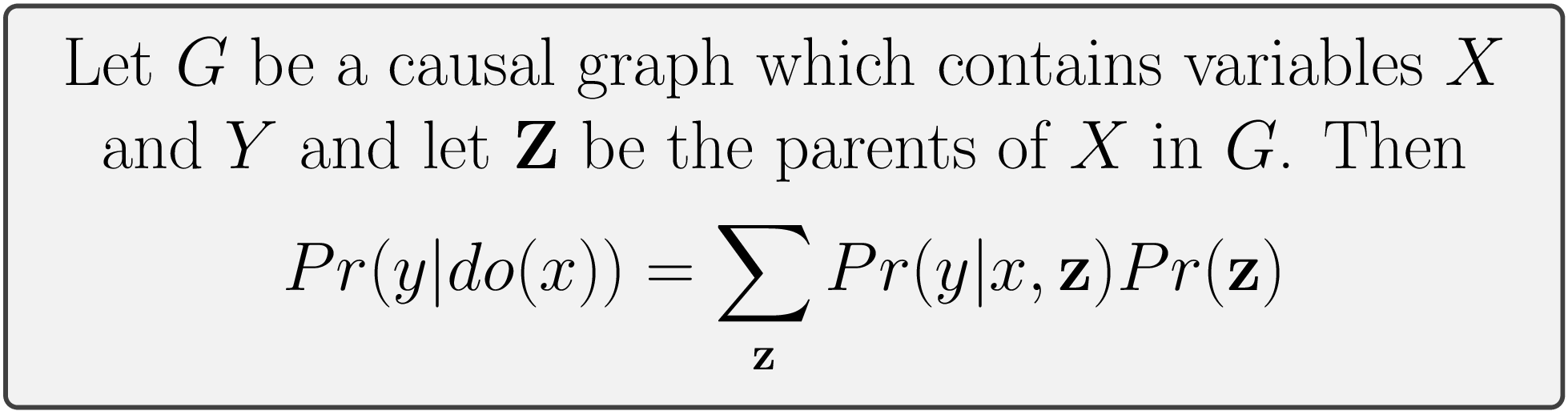 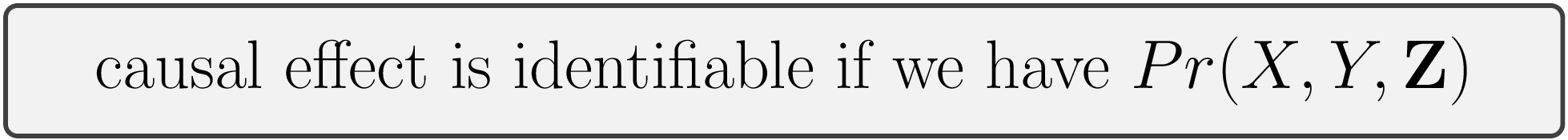 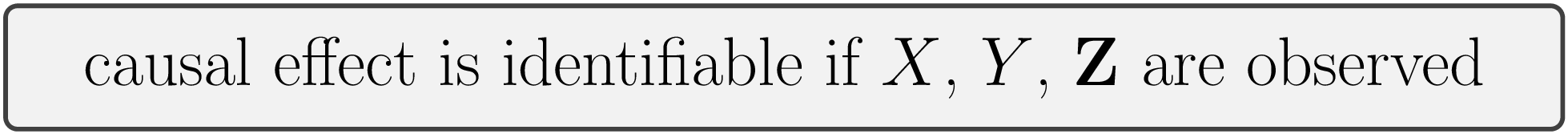 Example: Causal Effect Rule
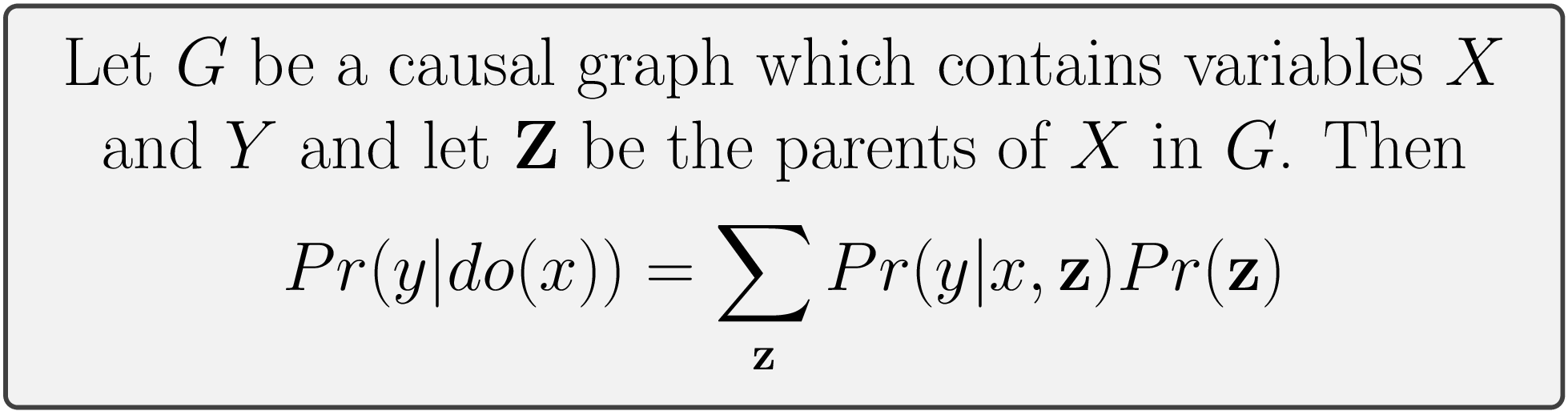 hidden
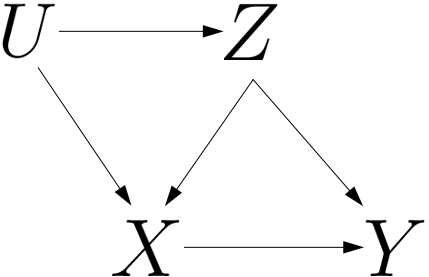 not identifiable
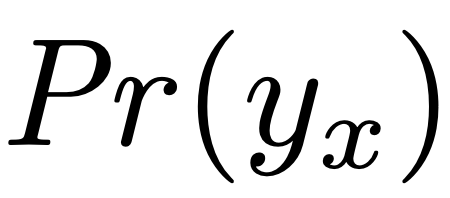 cannot use CER
identifiable
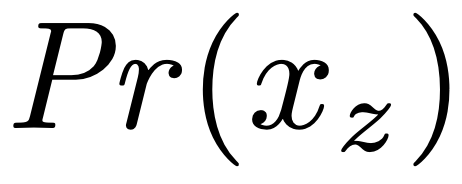 cannot use CER
Backdoor Criteria d-separation review
Is the path blocked by variable Z ?
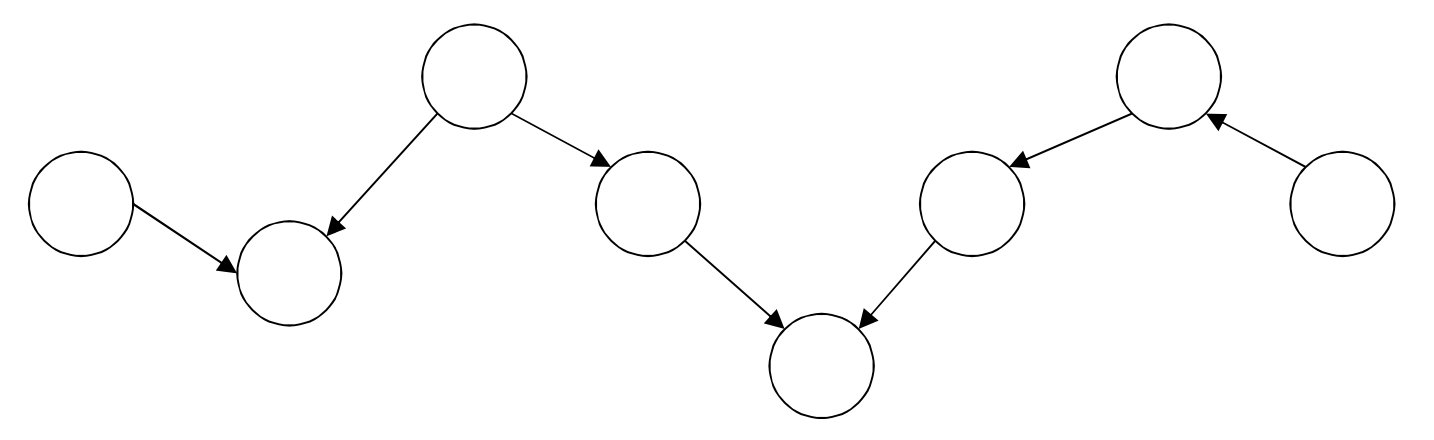 X
Y
collider
collider
Path between X and Y is blocked by Z iff:
some collider is not in Z, or
some non-collider is in Z
Backdoor Criteria
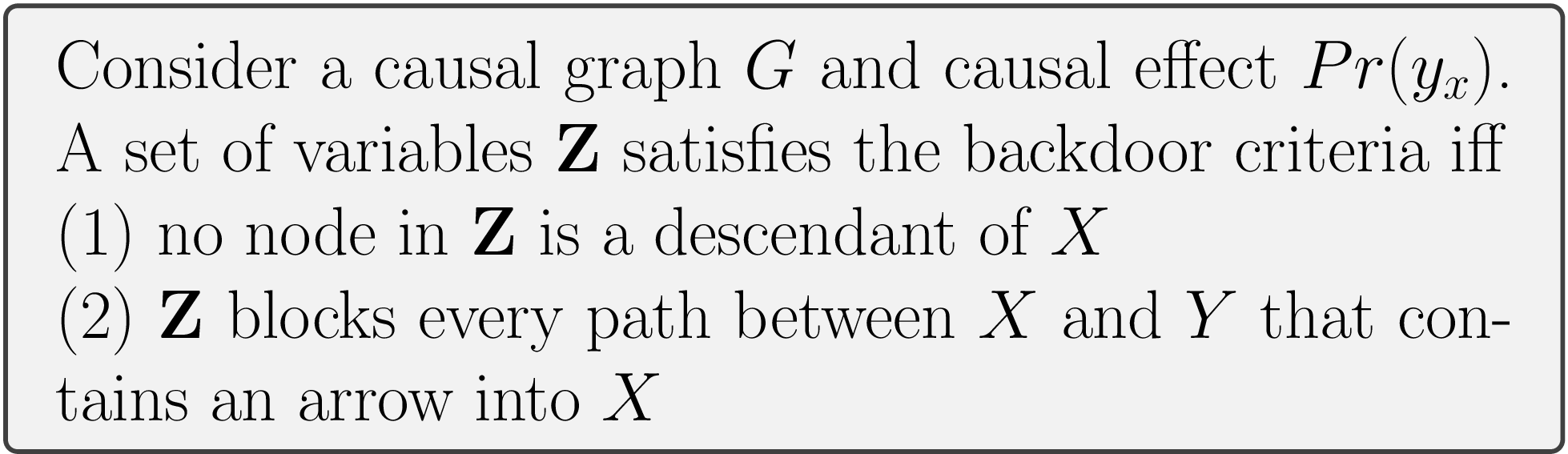 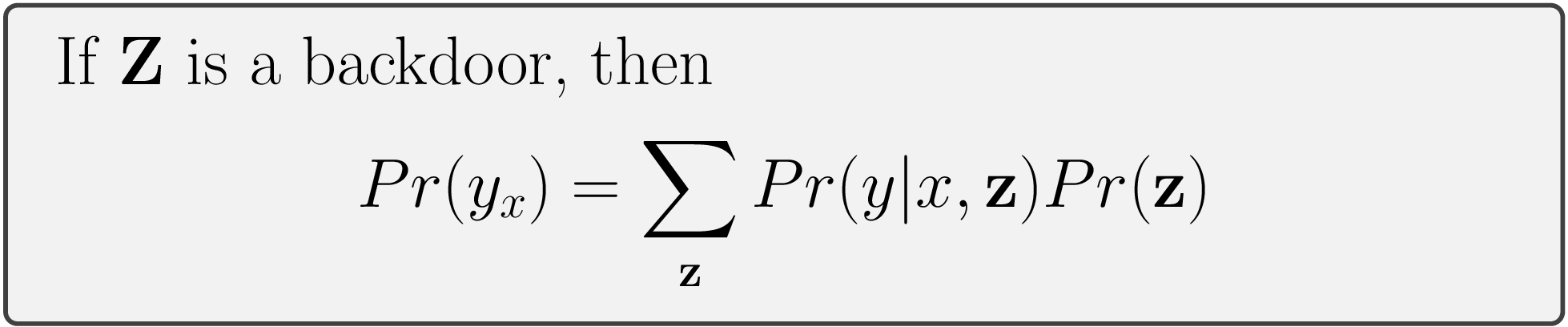 interventional
associational
Example: Backdoor
hidden
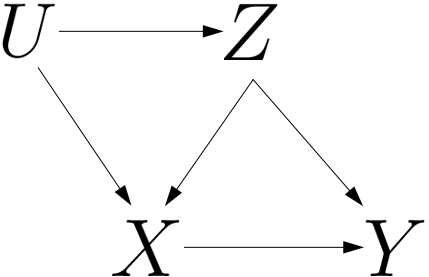 identifiable
not identifiable
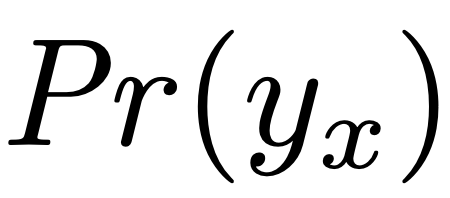 Z is a backdoor
Paths Y  Z  X and Y  Z  U  X are blocked by Z
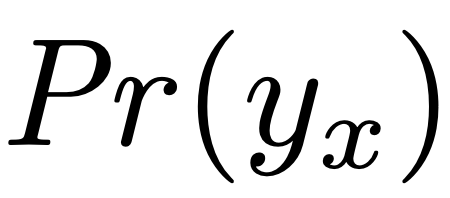 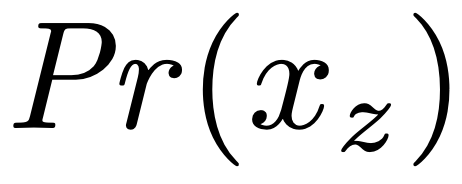 cannot use CER
no backdoor
Path Z  U  X cannot be blocked by observed variables
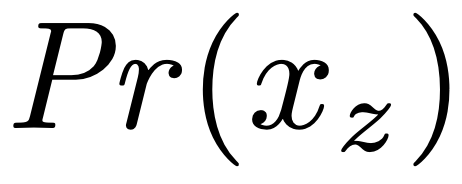 cannot use CER
Example: Backdoor
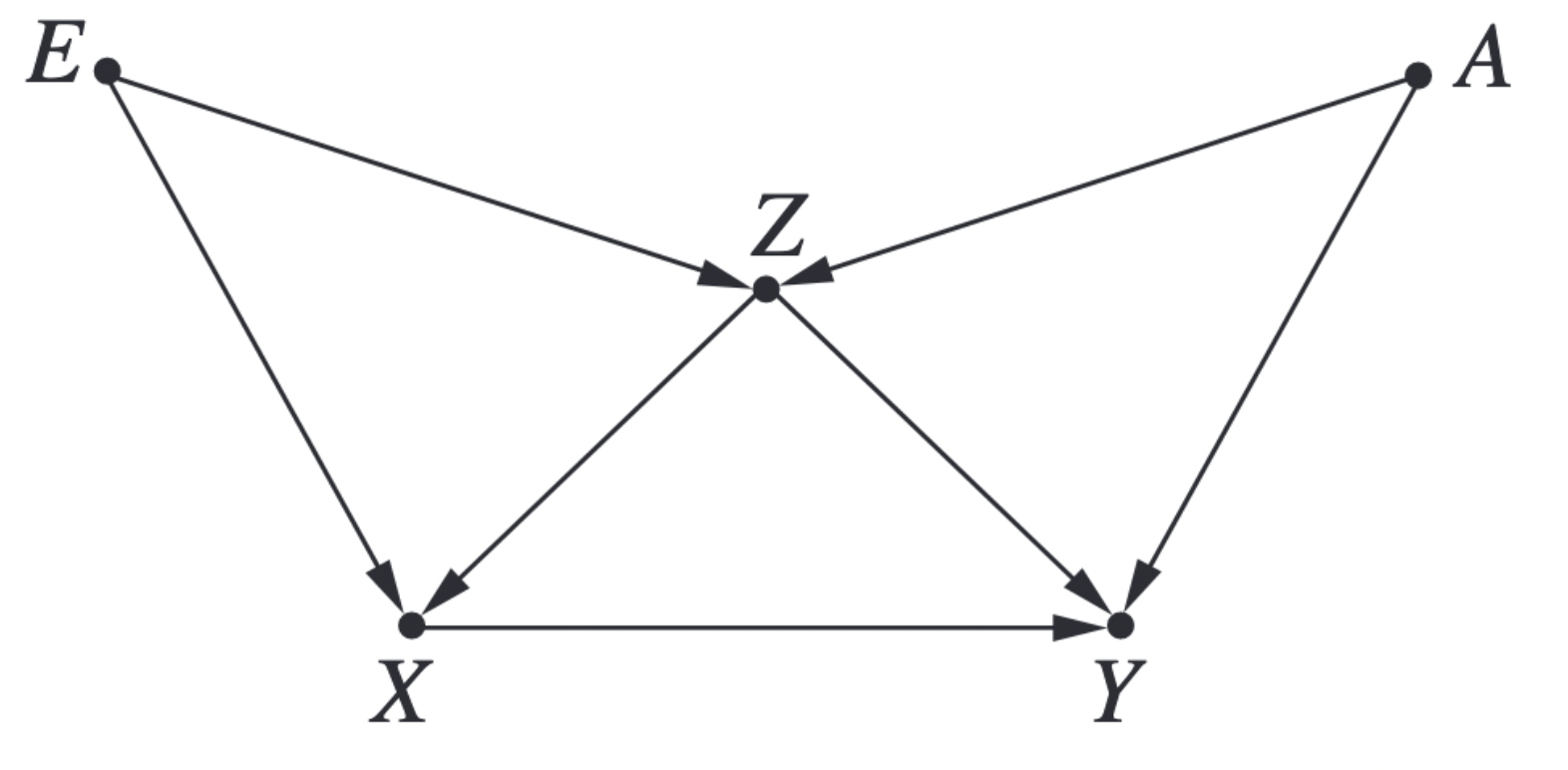 find backdoor for causal effect of X on Y
all variables are observed (no hidden variables)
Example: Backdoor
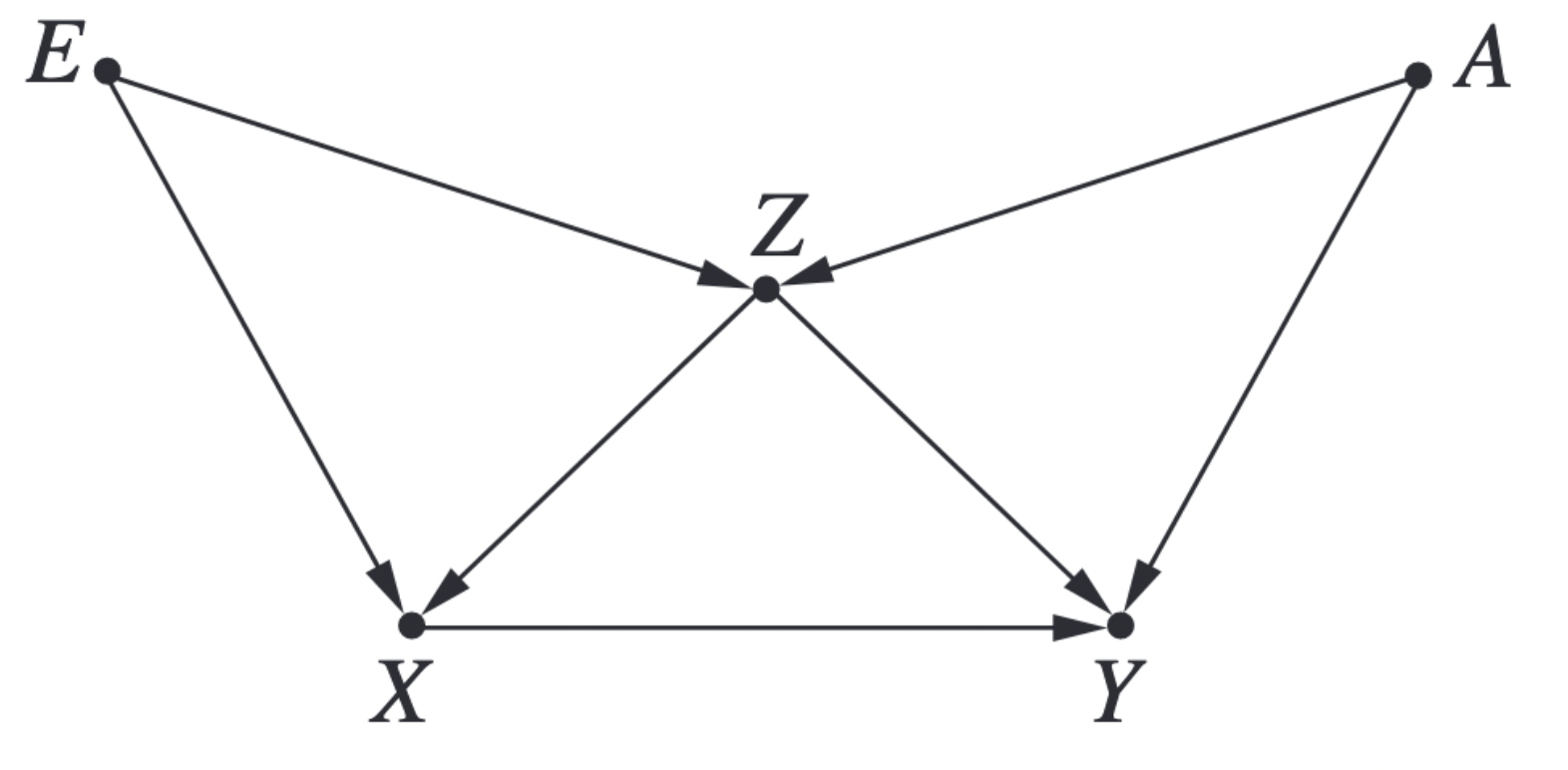 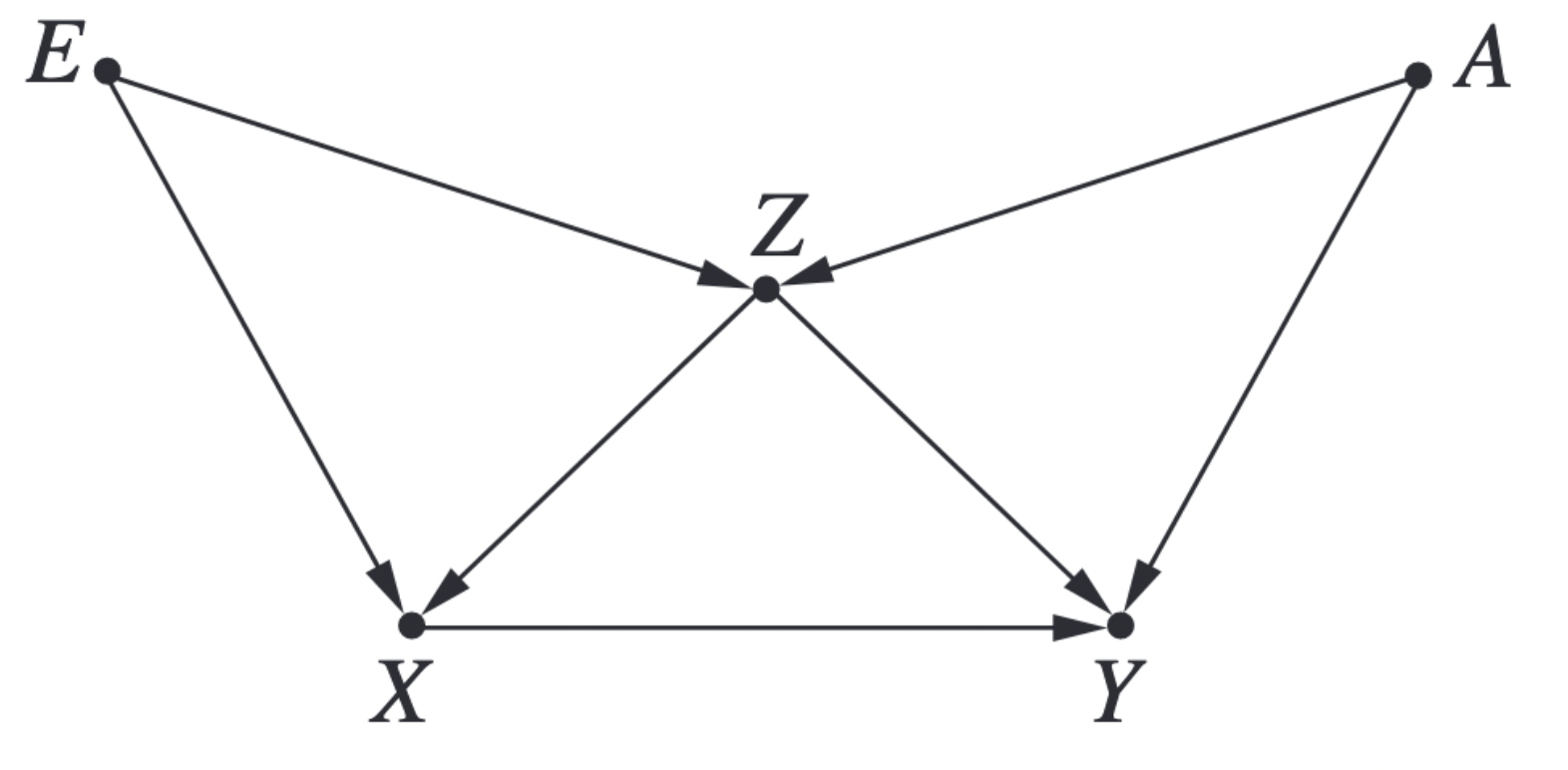 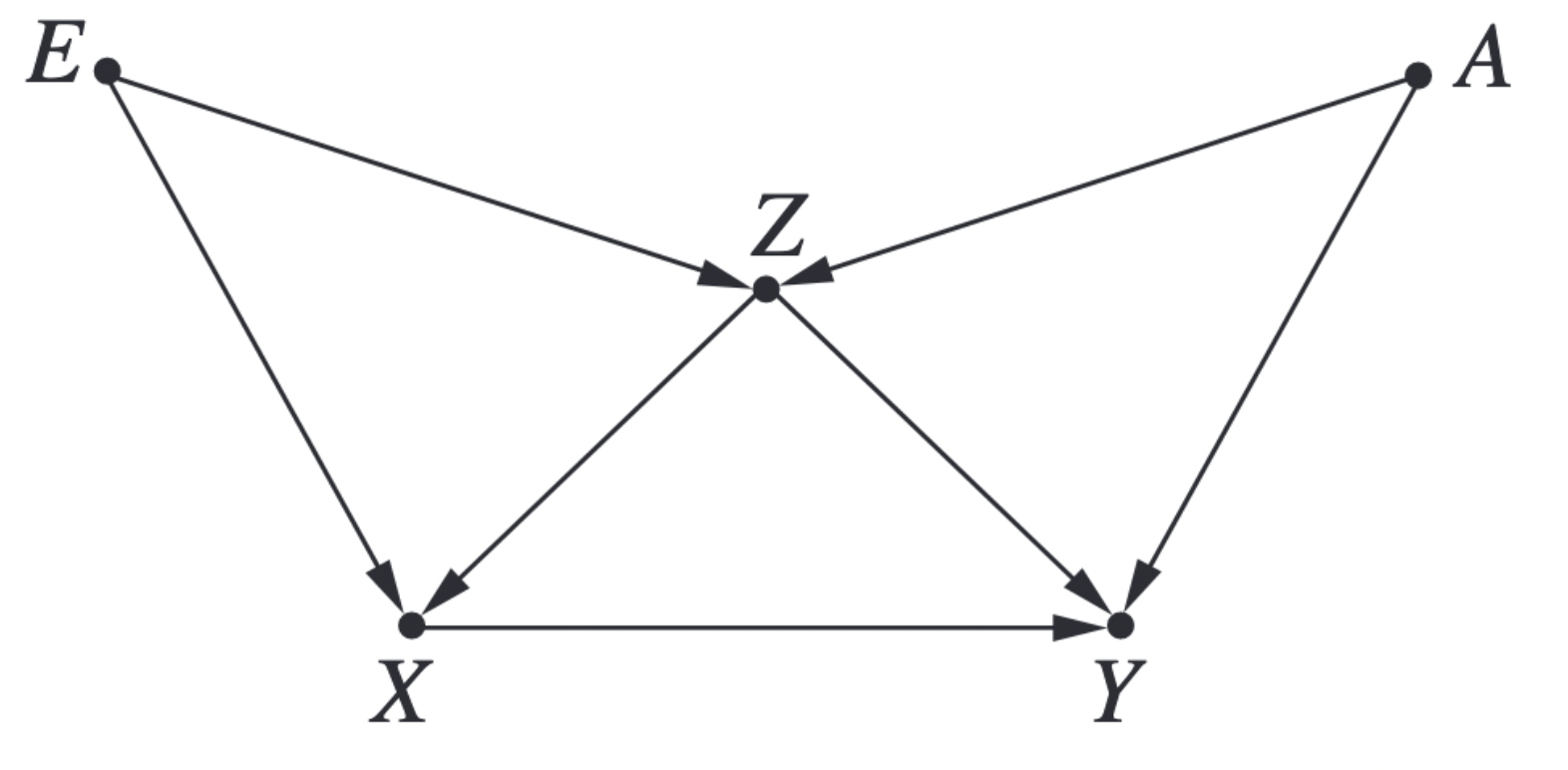 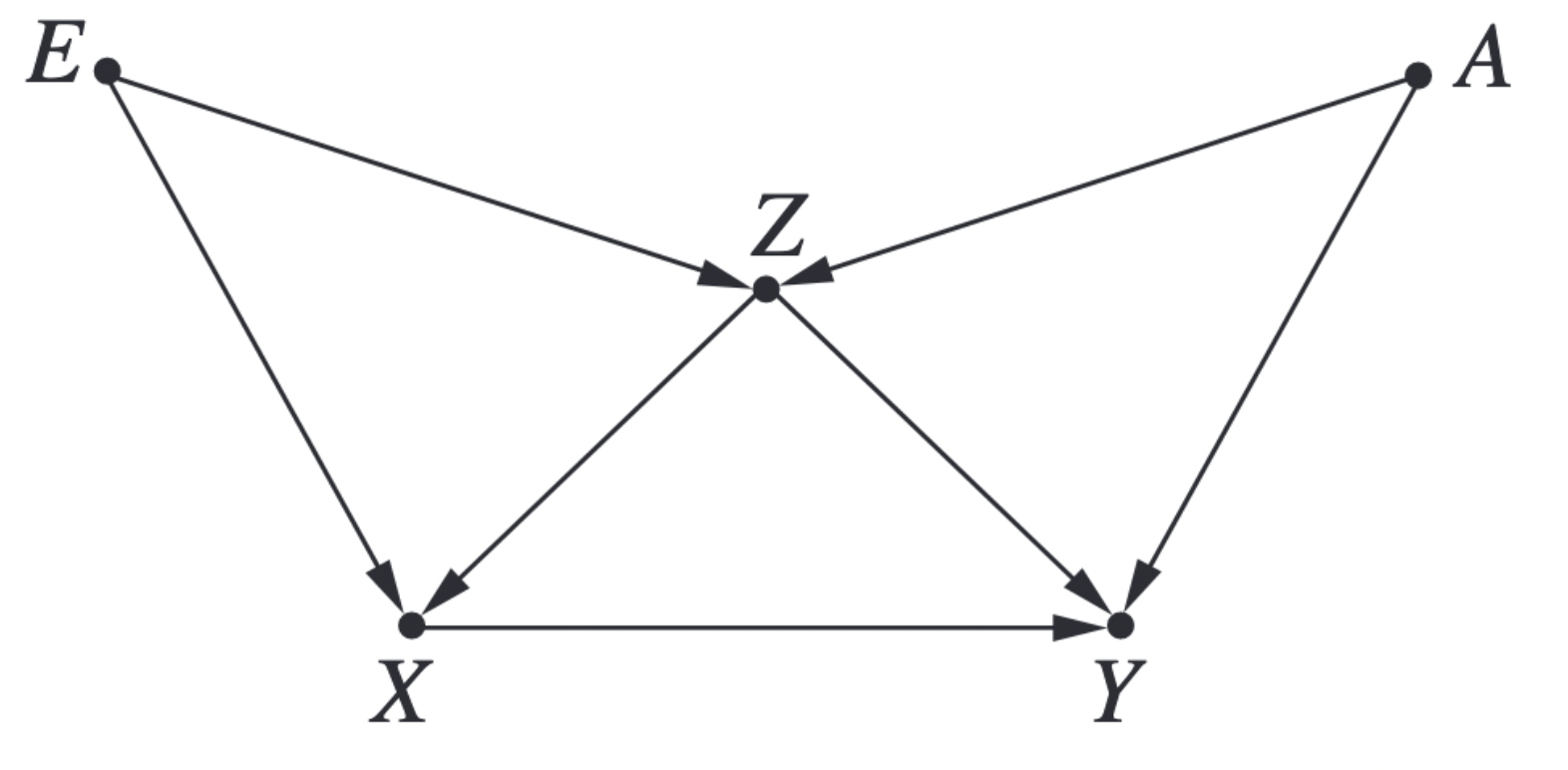 backdoor 1: A, Z
backdoor 2: E, Z
backdoor 3: A, E, Z
enumerating backdoor paths
Frontdoor Criteria
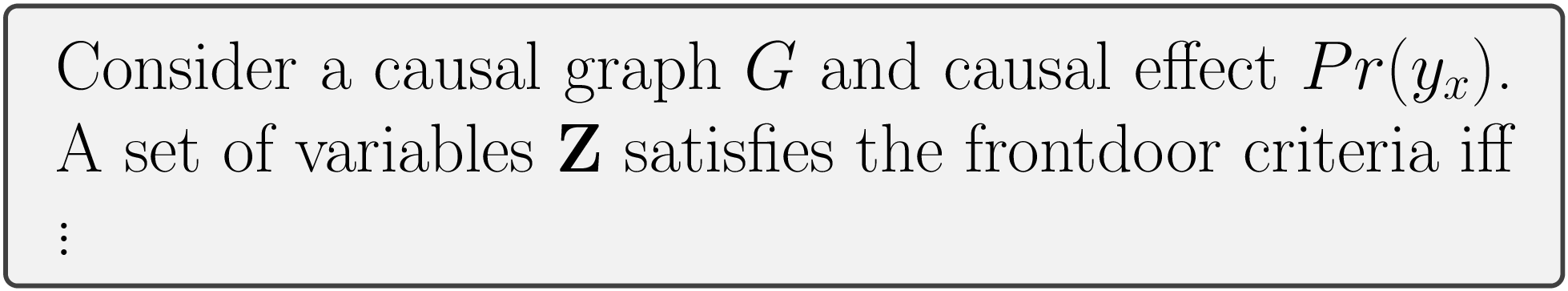 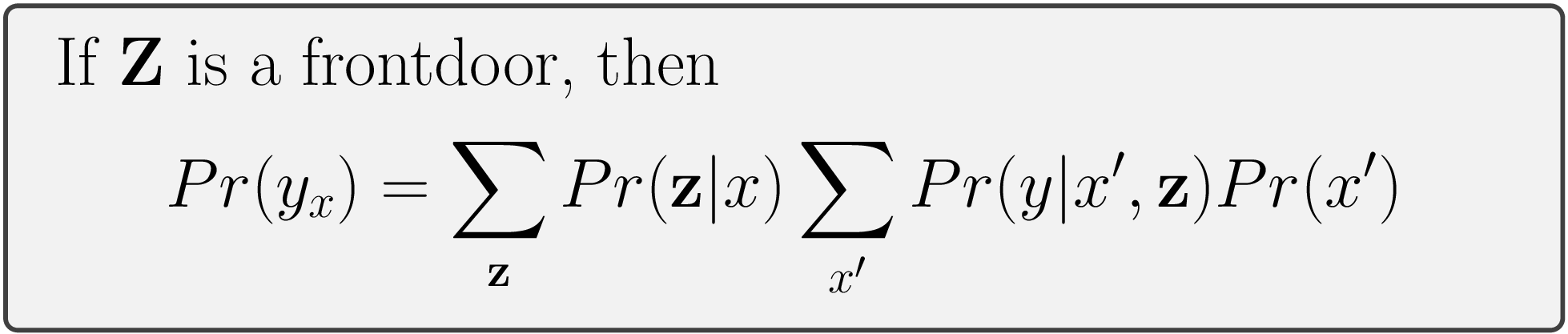 interventional
associational
Incompleteness of Backdoor Criterion
Genotype  (hidden)
Genotype  (hidden)
Smoking
Smoking
Tar
Cancer
Cancer
no backdoor
no backdoor
causal effect is not identifiable
causal effect is identifiable!
causal effect of smoking on cancer
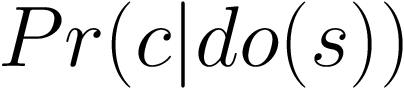 The Do-Calculus
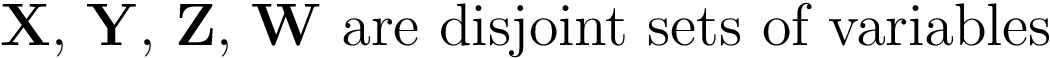 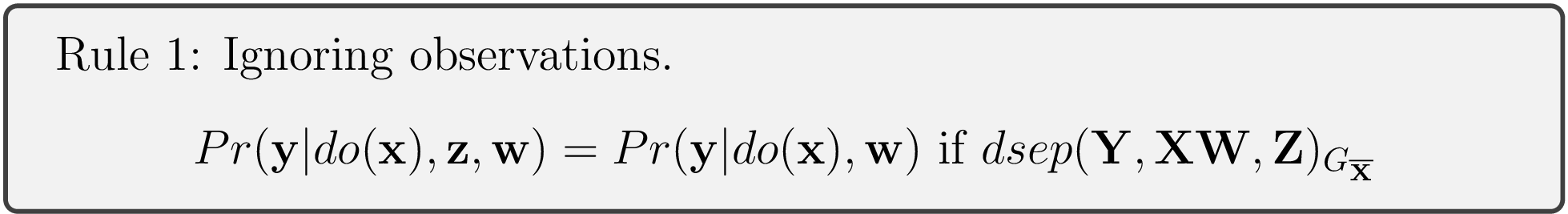 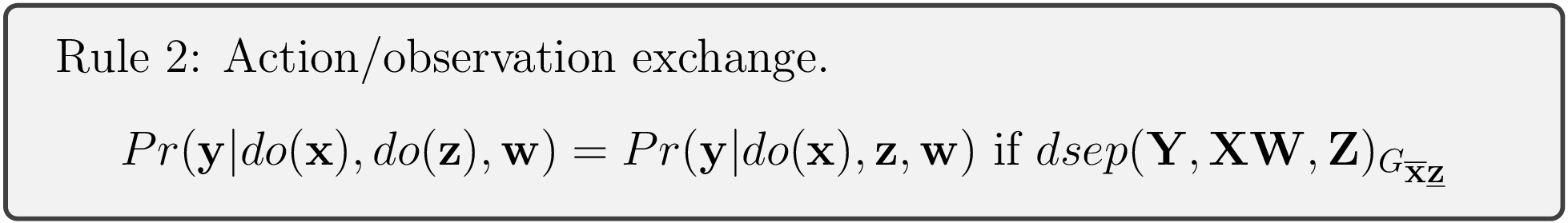 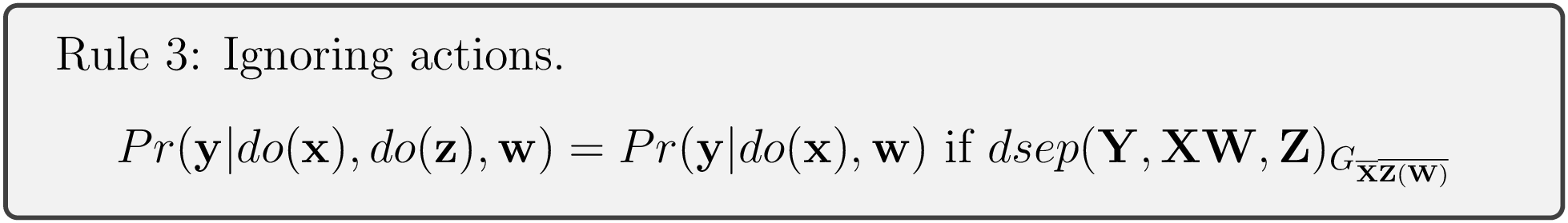 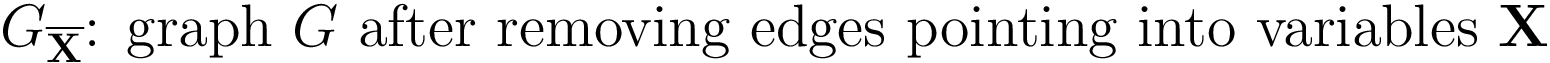 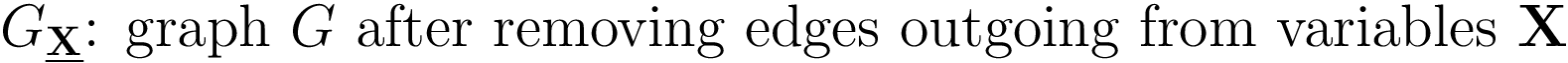 The Do-Calculus: Example Derivation
G
there is a polytime algorithm for the do-calculus
is identifiable
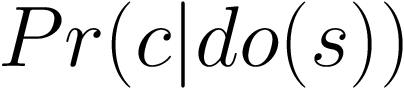 T
S
C
Probability Axioms
Rule 2
Rule 2
Rule 3
Probability Axioms
Rule 2
Rule 3
Concluding Remarks
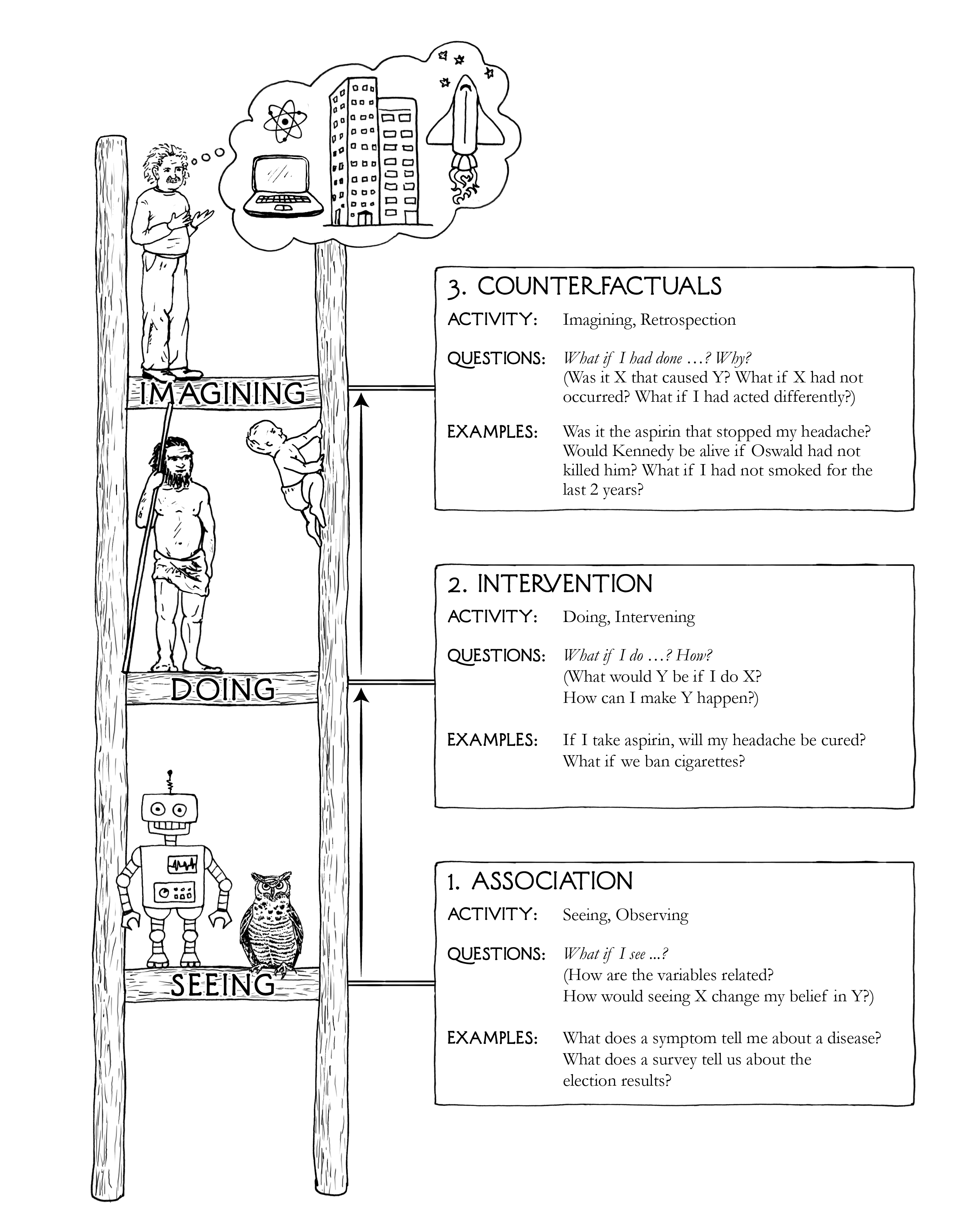 Causal hierarchy has three layers
Associational reasoning
Interventional reasoning
Counterfactual reasoning
A distribution is not enough for layers 2 and 3(we need a causal graph)
Data is not enough for layers 2 and 3
Cross-layer inference is sometimes feasible(e.g., computing interventional probabilities using (partial) data + causal graph)
Thank You!